Рефлексивно-аналитический семинар с заместителями директоров общеобразовательных организаций по учебно-воспитательной работе «Муниципальный мониторинг достижения образовательных результатов и возможности их обеспечения»
Горностаев Александр Октавьевич, заместитель директора КИМЦ
Сацук Ольга Ивановна, руководитель центра методического сопровождения развития МСО
10-11 сентября 2019
Рефлексивно-аналитический семинар заместителей директоров по УВР 10-11.09.2019
Размещение информации на сайте КИМЦ https://kimc.ms/
Рефлексивно-аналитический семинар заместителей директоров по УВР 10-11.09.2019
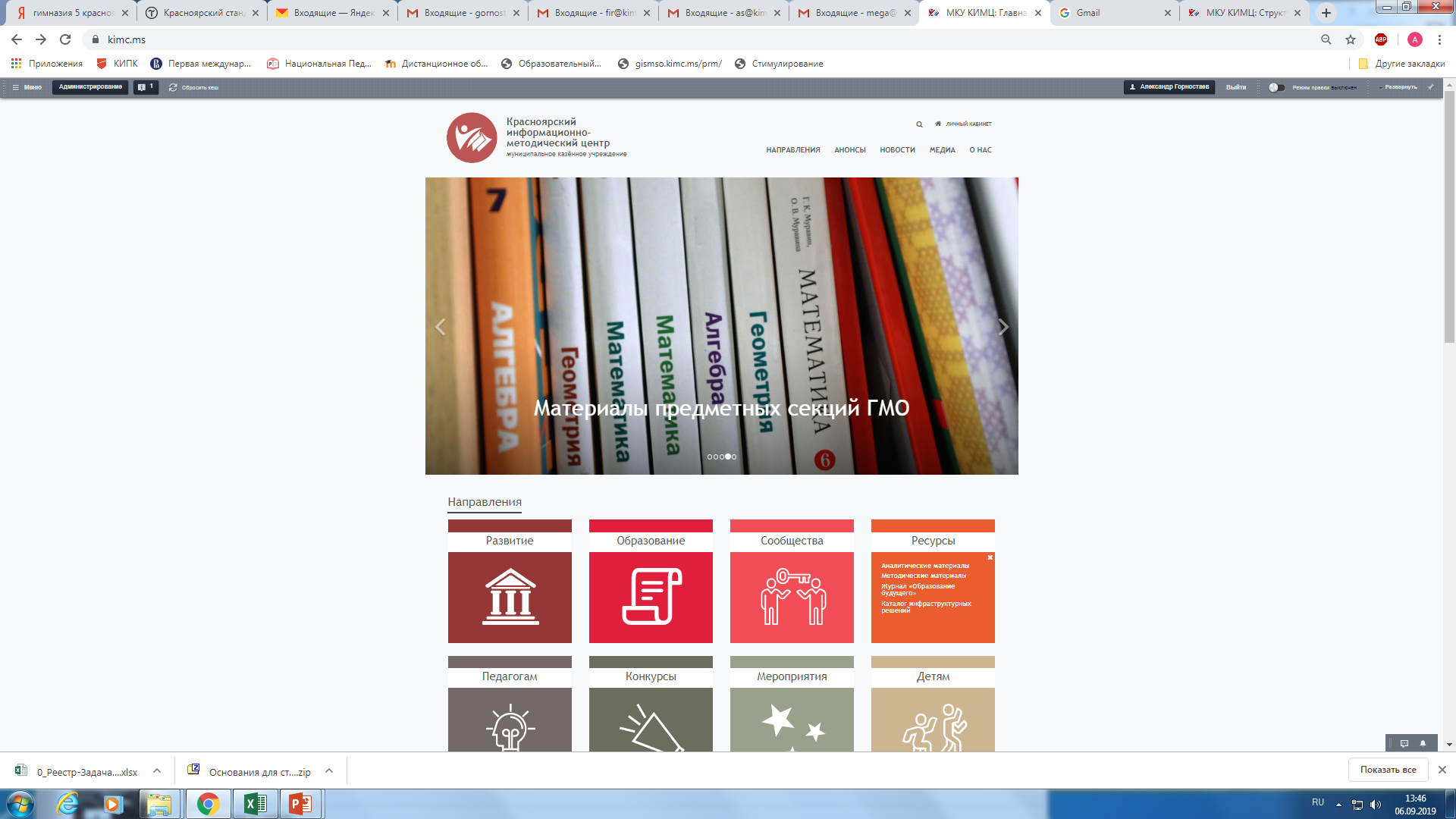 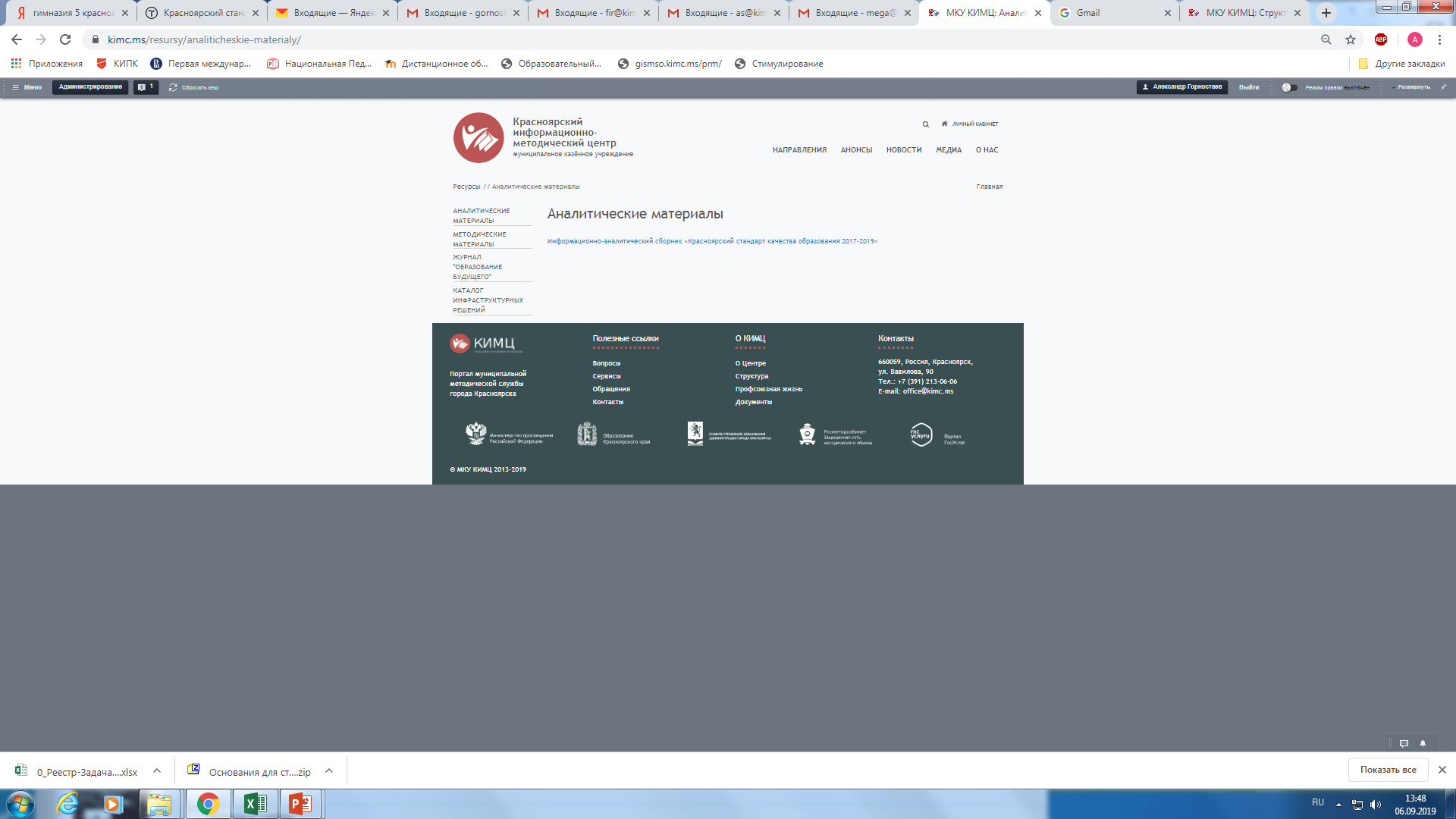 Рефлексивно-аналитический семинар заместителей директоров по УВР 10-11.09.2019
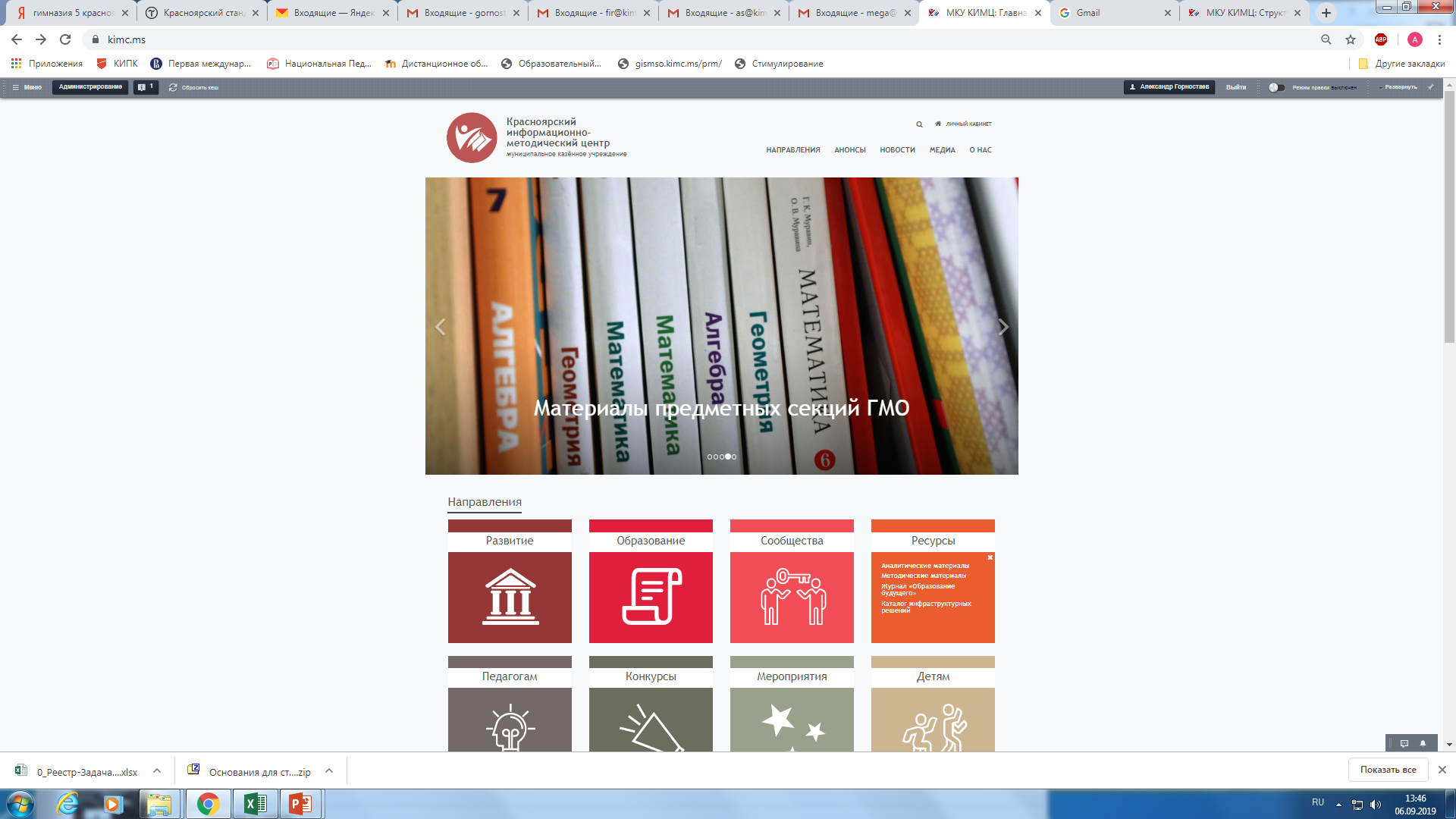 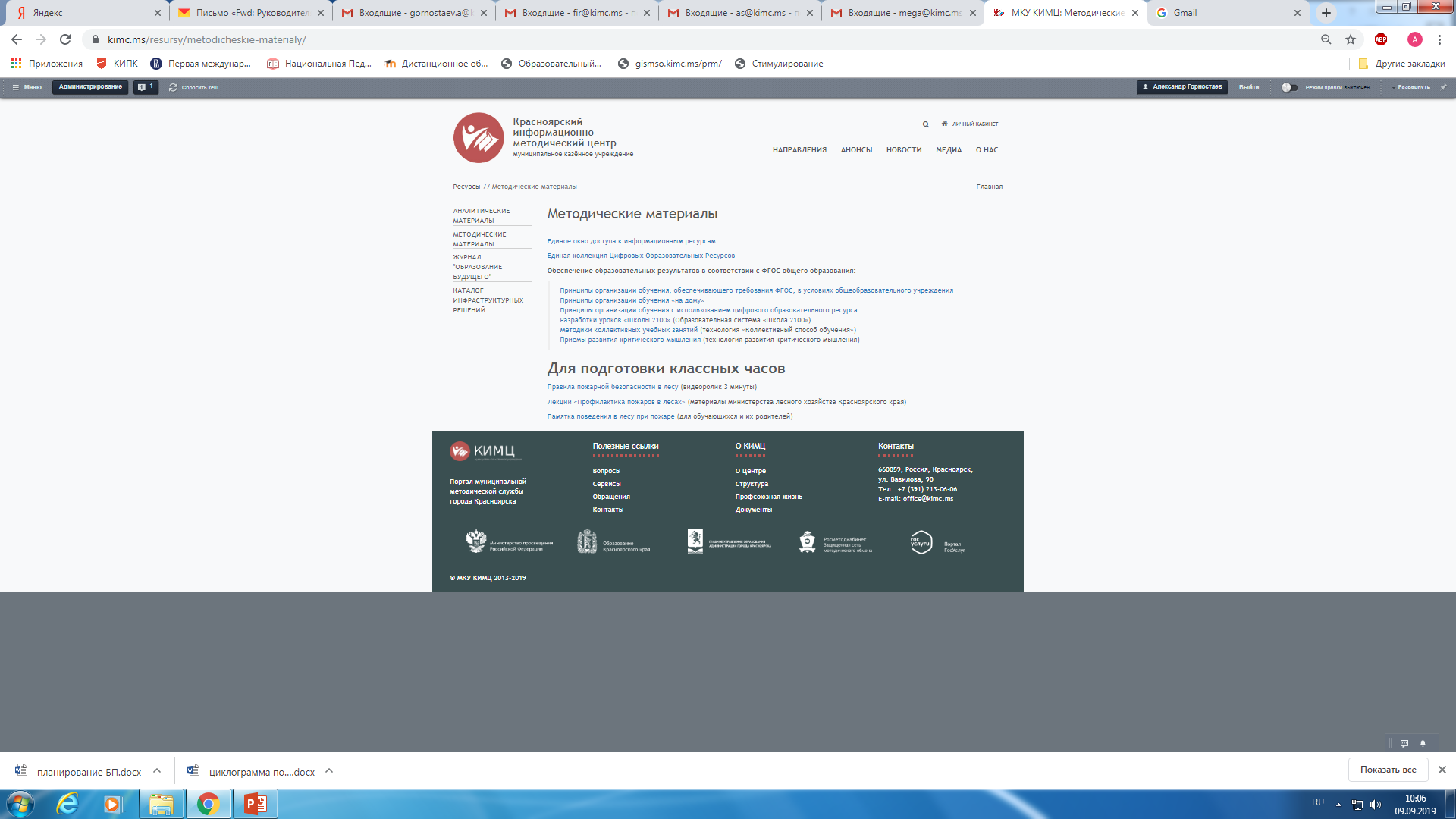 Рефлексивно-аналитический семинар заместителей директоров по УВР 10-11.09.2019
Размещение информации на сайте КИМЦ https://kimc.ms/
Рефлексивно-аналитический семинар заместителей директоров по УВР 10-11.09.2019
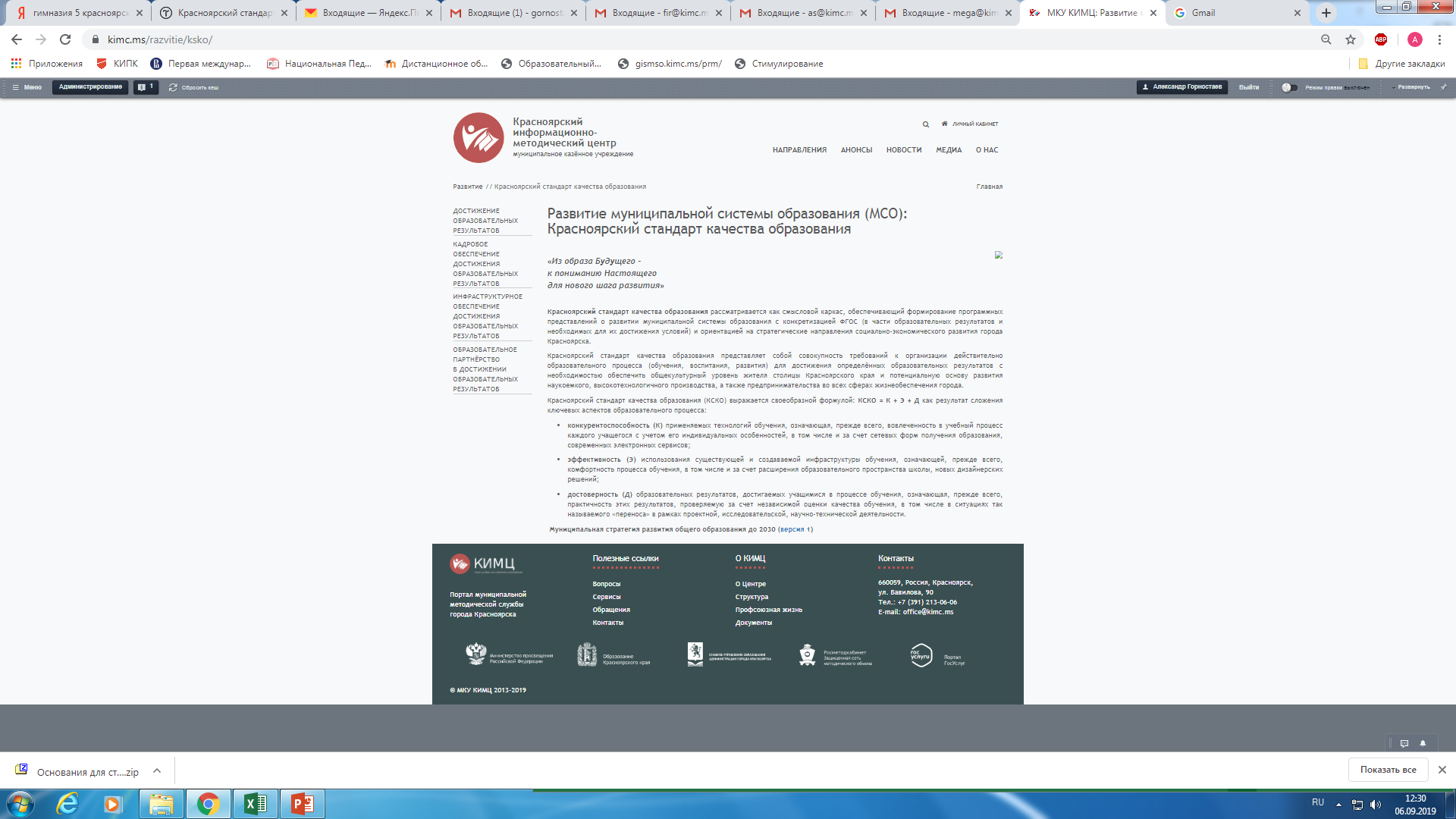 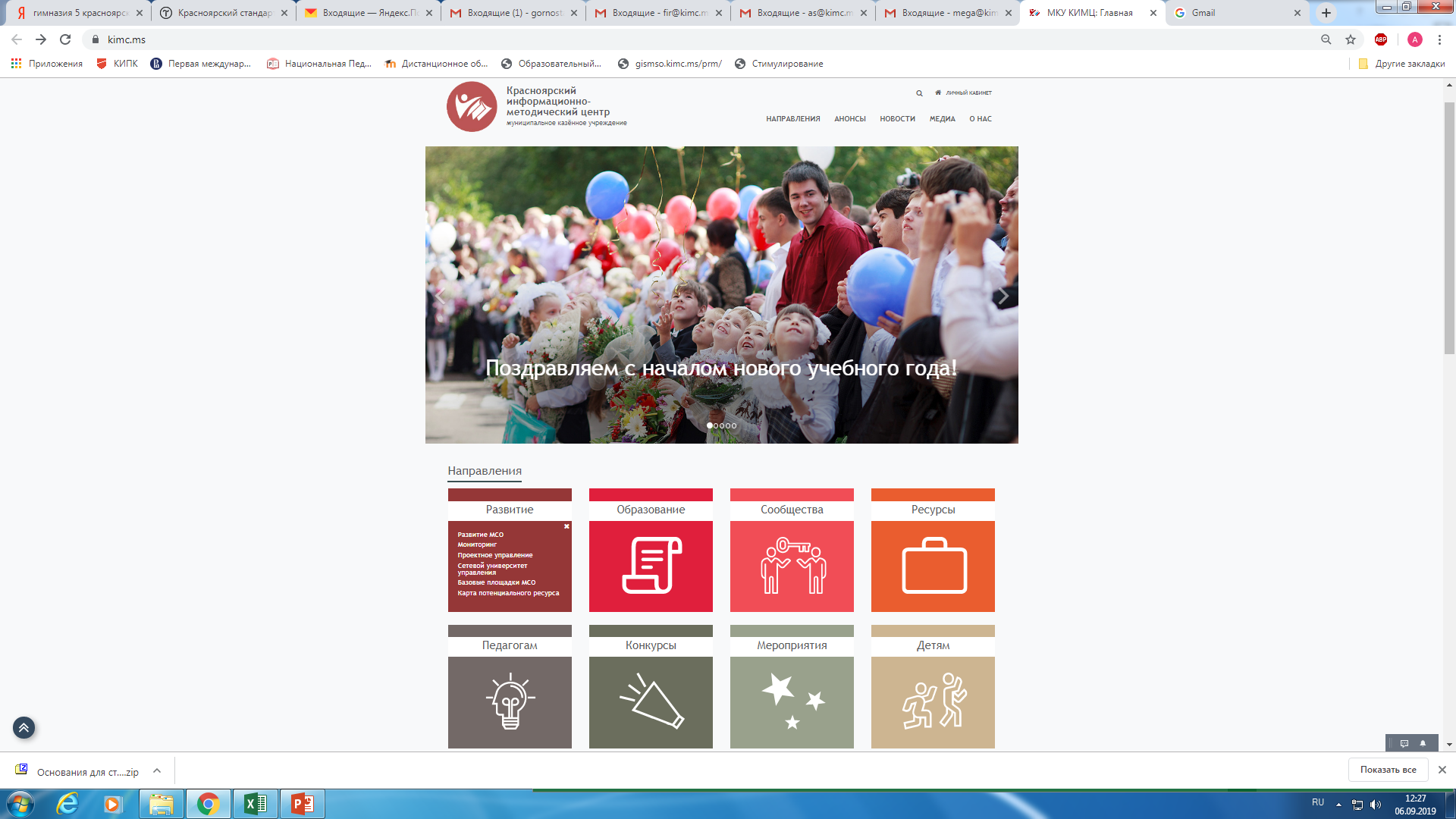 Рефлексивно-аналитический семинар заместителей директоров по УВР 10-11.09.2019
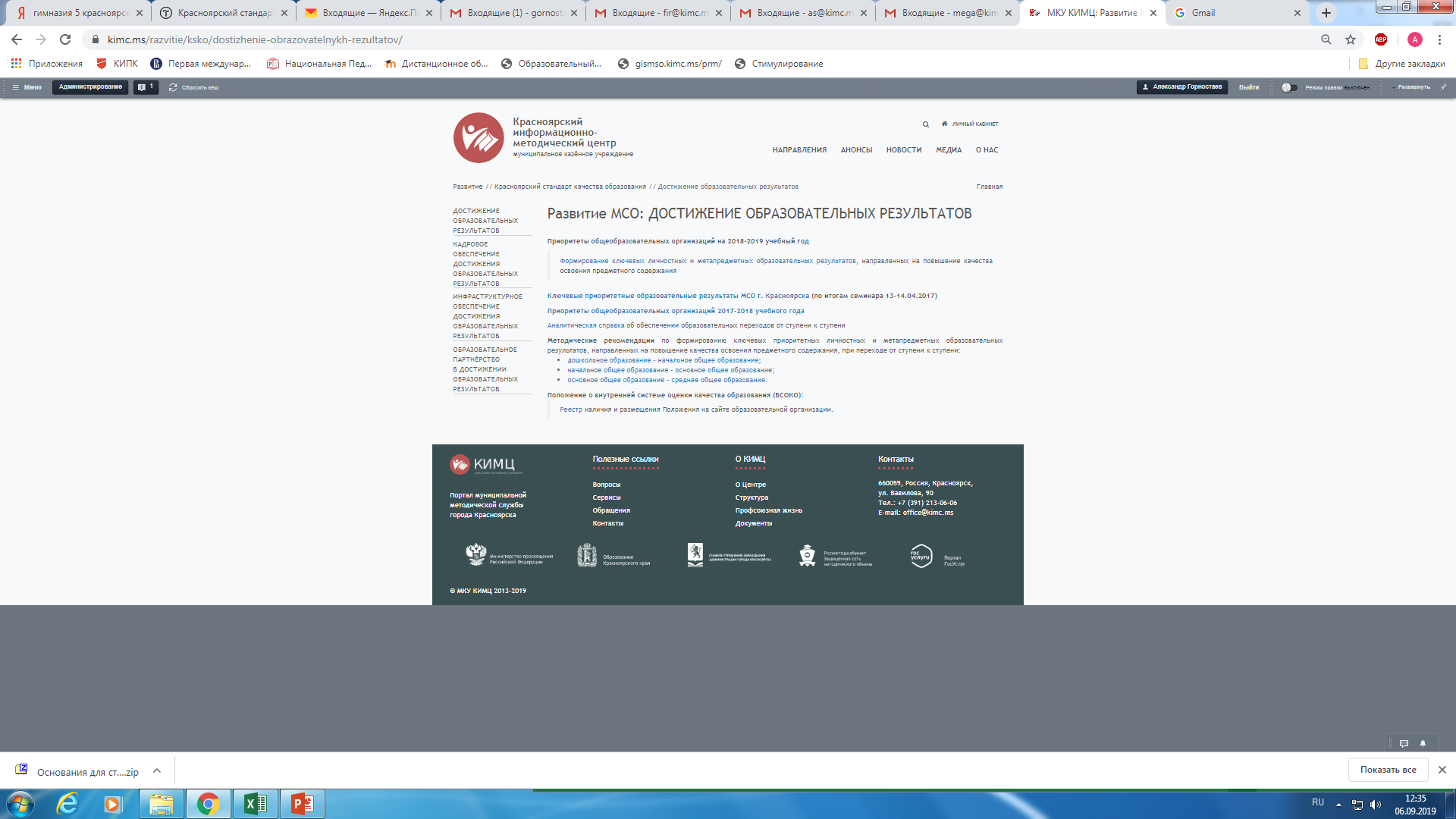 Рефлексивно-аналитический семинар заместителей директоров по УВР 10-11.09.2019
Задача 1.4. Обеспечить формирование выделенной образовательными организациями системы личностных и метапредметных образовательных результатов, направленных на повышение качества освоения предметного содержания в соответствии с запланированными показателями.
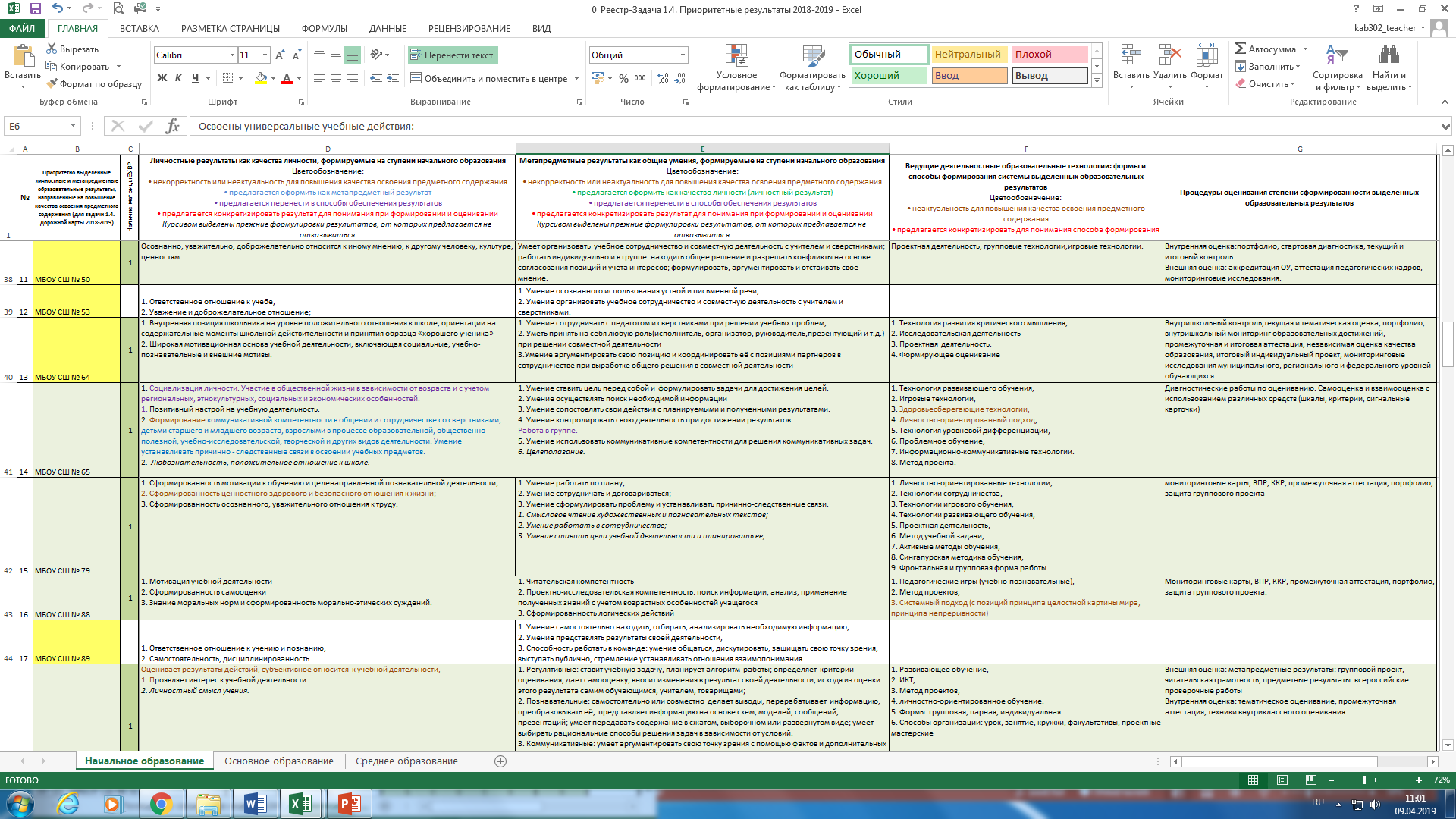 Совещание директоров общеобразовательных организаций и учреждений дополнительного образования 20.06.2019
1.4.1. Проанализировать (при необходимости скорректировать) приоритетно выделенные (заявленные для формирования в 2018-2019 учебном году) личностные и метапредметные результаты: …						                      Срок: сентябрь – ноябрь 201801 сентября 2019				    Продлено до 30 января 2019 по матрице ЗУВР
Совещание директоров общеобразовательных организаций и учреждений дополнительного образования 20.06.2019
Задача 1.4. Обеспечить формирование выделенной образовательными организациями системы личностных и метапредметных образовательных результатов, направленных на повышение качества освоения предметного содержания в соответствии с запланированными показателями.
1.4.1. Проанализировать (при необходимости скорректировать) приоритетно выделенные (заявленные для формирования в 2018-2019 учебном году) личностные и метапредметные результаты: …				       Срок: сентябрь – ноябрь 201801 сентября 2019				Продлено до 30 января 2019 по матрице ЗУВР
Информация НЕ предоставлена
Предоставили сведения по матрице ЗУВР
Совещание директоров общеобразовательных организаций и учреждений дополнительного образования 20.06.2019
1.4.1. Проанализировать (при необходимости скорректировать) приоритетно выделенные (заявленные для формирования в 2018-2019 учебном году) личностные и метапредметные результаты: …						                      Срок: сентябрь – ноябрь 201801 сентября 2019				    Продлено до 30 января 2019 по матрице ЗУВР
Совещание директоров общеобразовательных организаций и учреждений дополнительного образования 20.06.2019
Задача 1.4. Обеспечить формирование выделенной образовательными организациями системы личностных и метапредметных образовательных результатов, направленных на повышение качества освоения предметного содержания в соответствии с запланированными показателями.
01 сентября 2019 	
Уточнены образовательные результаты, методы формирования, процедуры оценивания


Сведения о выполнении задачи 1.4.1
46 организации выполнили задачу 1.4.1.
68 организаций должны внести       исправления и дополнения
Совещание директоров общеобразовательных организаций и учреждений дополнительного образования 20.06.2019
Задача 1.4. Обеспечить формирование выделенной образовательными организациями системы личностных и метапредметных образовательных результатов, направленных на повышение качества освоения предметного содержания в соответствии с запланированными показателями.
Совещание директоров общеобразовательных организаций и учреждений дополнительного образования 20.06.2019
Задача 1.4. Обеспечить формирование выделенной образовательными организациями системы личностных и метапредметных образовательных результатов, направленных на повышение качества освоения предметного содержания в соответствии с запланированными показателями.
1.4.3. Составить и утвердить на методическом совете план мероприятий на 2018-2019 учебный год по обеспечению формирования системы приоритетно выделенных личностных и метапредметных результатов, направленных на повышение качества освоения учебных предметов				Срок: до 30 ноября 2018

01 сентября 2019 	
Сведения о выполнении задачи 1.4.3
101 организации имеют план
13 организаций не имеют план
Совещание директоров общеобразовательных организаций и учреждений дополнительного образования 20.06.2019
1.4.3. Составить и утвердить на методическом совете план мероприятий на 2018-2019 учебный год по обеспечению формирования системы приоритетно выделенных личностных и метапредметных результатов, направленных на повышение качества освоения учебных предметов								Срок: до 30 ноября 201801 сентября 2019
Рефлексивно-аналитический семинар заместителей директоров по УВР 10-11.09.2019
Задача 1.4. Обеспечить формирование выделенной образовательными организациями системы личностных и метапредметных образовательных результатов, направленных на повышение качества освоения предметного содержания в соответствии с запланированными показателями.
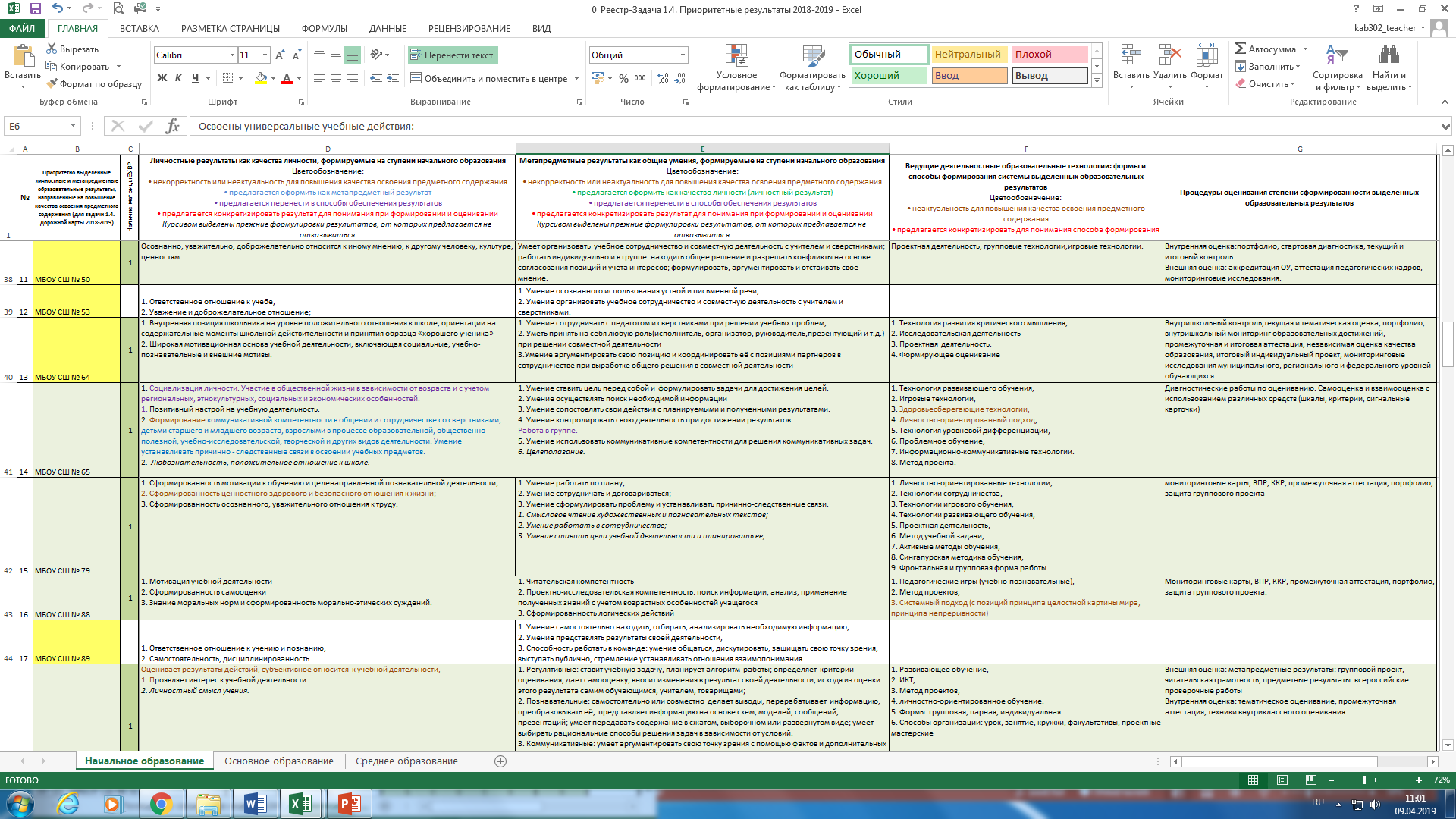 Рефлексивно-аналитический семинар заместителей директоров по УВР 10-11.09.2019
Задачи на ближайший период 2019-2020 учебного года
Уточнить (скорректировать) приоритетно формируемую систему личностных качеств (не более 3-х) и общих универсальных умений (не более 3-х), обеспечивающих повышение качества освоения предметного содержания на каждой ступени образования.			
Срок 15 ноября 2019 г.
Выделить на каждой ступени образования эффективные формы и способы образовательной деятельности, направленные на формирование приоритетно выделенных образовательных результатов. 								
Срок 15 ноября 2019 г.
Выделить на каждой ступени образования деятельностные технологии обучения, системно применяемые или осваиваемые в образовательной организации для обеспечения индивидуализации и включённости каждого школьника в учебный процесс.     
Срок 10 декабря 2019 г.
Совещание директоров общеобразовательных организаций и учреждений дополнительного образования 20.06.2019
Задача 1.5. Повысить во внутришкольной системе оценки качества образования объективность оценивания системы образовательных результатов и качество мониторинга процесса по показателям их целенаправленного формирования.
Информация о проведении педагогических и методических советов, заседаний методических объединений, семинаров по освоению процедур оценивания, семинаров рефлексивно-аналитического характера с рассмотрением вопросов объективности оценивания результатов обучения предоставлялась в рефлексивно-аналитической справке (формат «А»).				Срок: до 30 января 2019
01 сентября 2019
Информация НЕ предоставлена
Предоставили сведения в формате «А»
Совещание директоров общеобразовательных организаций и учреждений дополнительного образования 20.06.2019
Задача 1.5. Повысить во внутришкольной системе оценки качества образования объективность оценивания системы образовательных результатов и качество мониторинга процесса по показателям их целенаправленного формирования. 18 июня 2019 				 (формат «А») 		Срок: до 30 января 2019
Рефлексивно-аналитический семинар заместителей директоров по УВР 10-11.09.2019
Задача 1.5. Повысить во внутришкольной системе оценки качества образования объективность оценивания системы образовательных результатов и качество мониторинга процесса по показателям их целенаправленного формирования.
В 70 из 114 ОУ при проведении ВПР в 5-6 классах у более половины обучающихся выявлены несоответствия оценок с отметками педагогов
Рефлексивно-аналитический семинар заместителей директоров по УВР 10-11.09.2019
Задачи на ближайший период 2019-2020 учебного года
…
…
…
4. Провести рефлексивно-аналитические семинары по ВСОКО и объективности оценивания результатов обучения 				  			      (ноябрь 2019, январь, апрель 2020)
Совещание директоров общеобразовательных организаций и учреждений дополнительного образования 20.06.2019
Задача 2.2. Расширить арсенал владения цифровыми технологиями для обеспечения образовательного процесса.
Информация о об арсенале цифровых технологий (приёмов и способов), эффективно используемых педагогами в образовательном процессе конкретной образовательной организации для достижения приоритетно выделенных личностных, метапредметных и предметных образовательных результатов предоставлялась в рефлексивно-аналитической справке (формат «Б»).				Срок: до 30 апреля 2019
01 сентября 2019
Информация НЕ предоставлена
Предоставили сведенияв формате «Б»
Совещание директоров общеобразовательных организаций и учреждений дополнительного образования 20.06.2019
Задача 2.2. Расширить арсенал владения цифровыми технологиями для обеспечения образовательного процесса. 
18 июня 2019 				(формат «Б»)			 Срок: до 30 апреля 2019
Рефлексивно-аналитический семинар заместителей директоров по УВР 10-11.09.2019
Задача 2.2. Расширить арсенал владения цифровыми технологиями для обеспечения образовательного процесса.
100% педагогов начальных, основных и старших классов:
владеют MS Word, MS Power Point в Гимназии № 15, Лицея № 11, СШ №№ 12, 31, 53, 133;
регулярно используют цифровые образовательные ресурсы (ЦОР) на цифровых носителях в процессе обучения в Гимназии № 16, Лицее № 9 «Лидер», СШ №№ 21, 31, 135, 137, 143;
организуют и сопровождают дистанционные формы обучения, используя электронные образовательные ресурсы сети Internet, в Лицее № 9 «Лидер», СШ № 121.
Рефлексивно-аналитический семинар заместителей директоров по УВР 10-11.09.2019
Задачи на ближайший период 2019-2020 учебного года
…
…
…
…
5. Выявлять образовательные дефициты педагогов во владении цифровыми технологиями для обеспечения образовательного процесса и создать условия для освоения необходимых умений.									(октябрь 2019 - июнь 2020)
Совещание директоров общеобразовательных организаций и учреждений дополнительного образования 20.06.2019
Задача 2.4. Активизировать выявление обучающихся, склонных к педагогической деятельности, с организацией различных форм их подготовки к профессии педагога при использовании ресурса образовательной организации, а также в проектах межведомственного сотрудничества «Сетевой педагогический лицей» и «Педагогическая интернатура».
01 сентября 2019			(формат «В»)			Срок: до 30 мая 2019
Информация НЕ предоставлена
Предоставили сведенияв формате «В»
Совещание директоров общеобразовательных организаций и учреждений дополнительного образования 20.06.2019
Задача 2.4. Активизировать выявление обучающихся, склонных к педагогической деятельности, с организацией различных форм их подготовки к профессии педагога при использовании ресурса образовательной организации. 
01 сентября 2019 			(формат «В»)			 Срок: до 30 мая 2019
Рефлексивно-аналитический семинар заместителей директоров по УВР 10-11.09.2019
Задачи на ближайший период 2019-2020 учебного года
…
…
…
…
…
6. Активизировать выявление обучающихся, склонных к педагогической деятельности, с организацией различных форм их подготовки к профессии педагога при использовании ресурса образовательной организации.							     (октябрь 2019 - июнь 2020)
Совещание директоров общеобразовательных организаций и учреждений дополнительного образования 20.06.2019
Задача 3.3. Продолжить поиск и реализацию моделей управления … муниципальной системой образования.
3.3.4. Создать на сайте каждой общеобразовательной организации раздел «Красноярский стандарт качества образования» с приоритетными направлениями развития МСО, где разместить план мероприятий на 2018-2019 учебный год с деятельностью по каждому направлению.
Совещание директоров общеобразовательных организаций и учреждений дополнительного образования 20.06.2019
3.3.4. Создать на сайте каждой общеобразовательной организации раздел «Красноярский стандарт качества образования» с планом мероприятий по 4 направлениям развития МСО.
01 сентября 2019
Совещание директоров общеобразовательных организаций и учреждений дополнительного образования 20.06.2019
Задача 3.6. Осуществлять инфраструктурные изменения посредством проектов, направленных на повышение качества образовательного процесса в соответствии с образовательной программой и программой развития образовательной организации.
3.6.1. Организация на сайте образовательных организаций раздела «Проектное управление» и размещение материалов о деятельности по реализации проектов.01 сентября 2019 						Срок: сентябрь 2018 - июнь 2019
Раздел «Проектное управление» создан
Раздел не обнаружен
Совещание директоров общеобразовательных организаций и учреждений дополнительного образования 20.06.2019
3.6.1. Организация на сайте образовательных организаций раздела «Проектное управление» и размещение материалов о деятельности по реализации проектов
01 сентября 2019
Совещание директоров общеобразовательных организаций и учреждений дополнительного образования 20.06.2019
Задача 3.6. Осуществлять инфраструктурные изменения посредством проектов, направленных на повышение качества образовательного процесса в соответствии с образовательной программой и программой развития образовательной организации.
3.6.1. Организация на сайте образовательных организаций раздела «Проектное управление» и размещение материалов о деятельности по реализации проектов 
01 сентября 2019						Срок: сентябрь 2018 - июнь 2019
Проектное управление в определённой полноте по решению задач развития МСО:
Создан раздел «Проектное управление»
Проект оформлен в заданной структуре
Следы реализации проекта
Совещание директоров общеобразовательных организаций и учреждений дополнительного образования 20.06.2019
Задача 3.6. Осуществлять инфраструктурные изменения посредством проектов, направленных на повышение качества образовательного процесса в соответствии с образовательной программой и программой развития образовательной организации.18 мая 2019
Рефлексивно-аналитический семинар заместителей директоров по УВР 10-11.09.2019
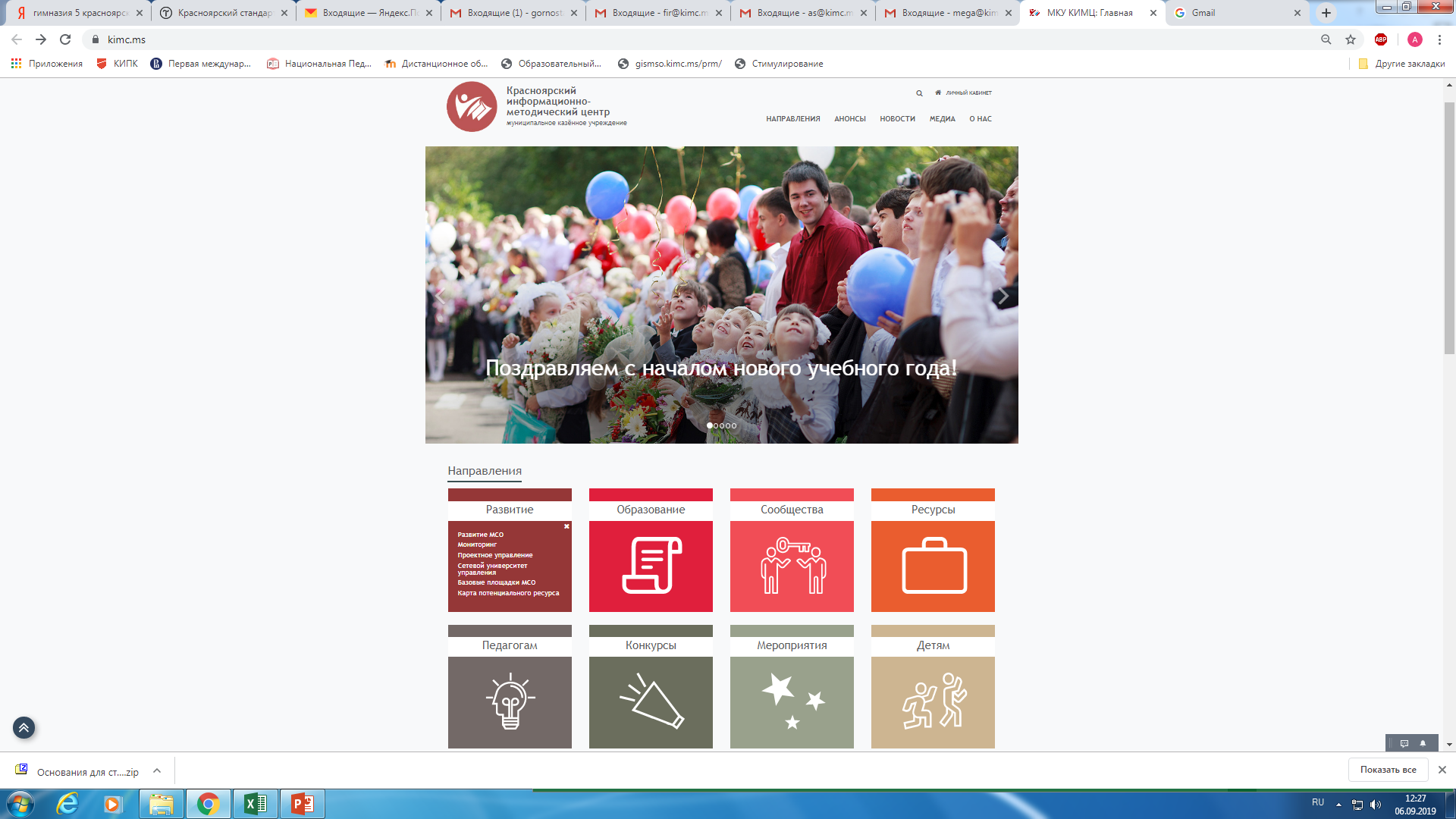 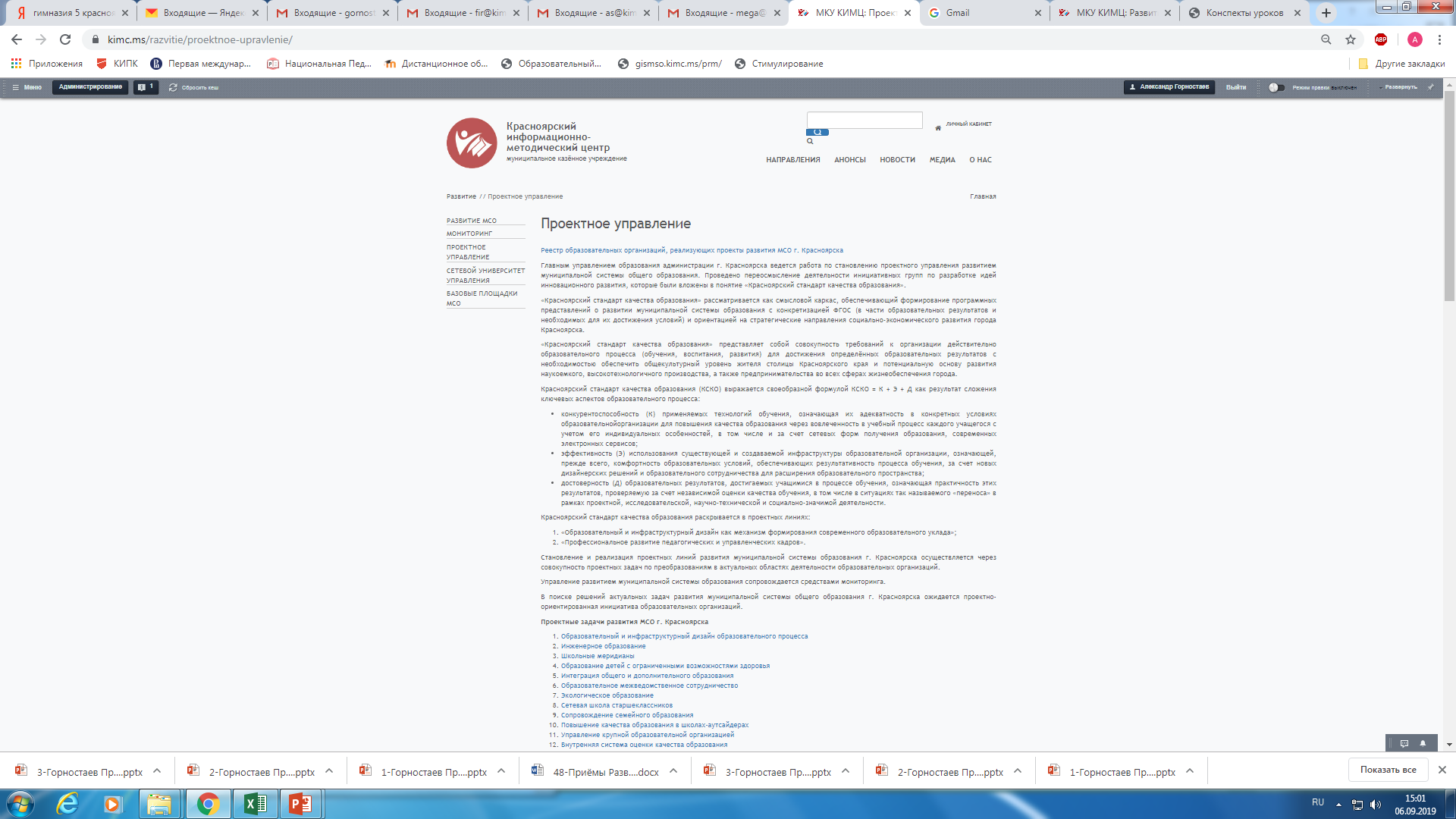 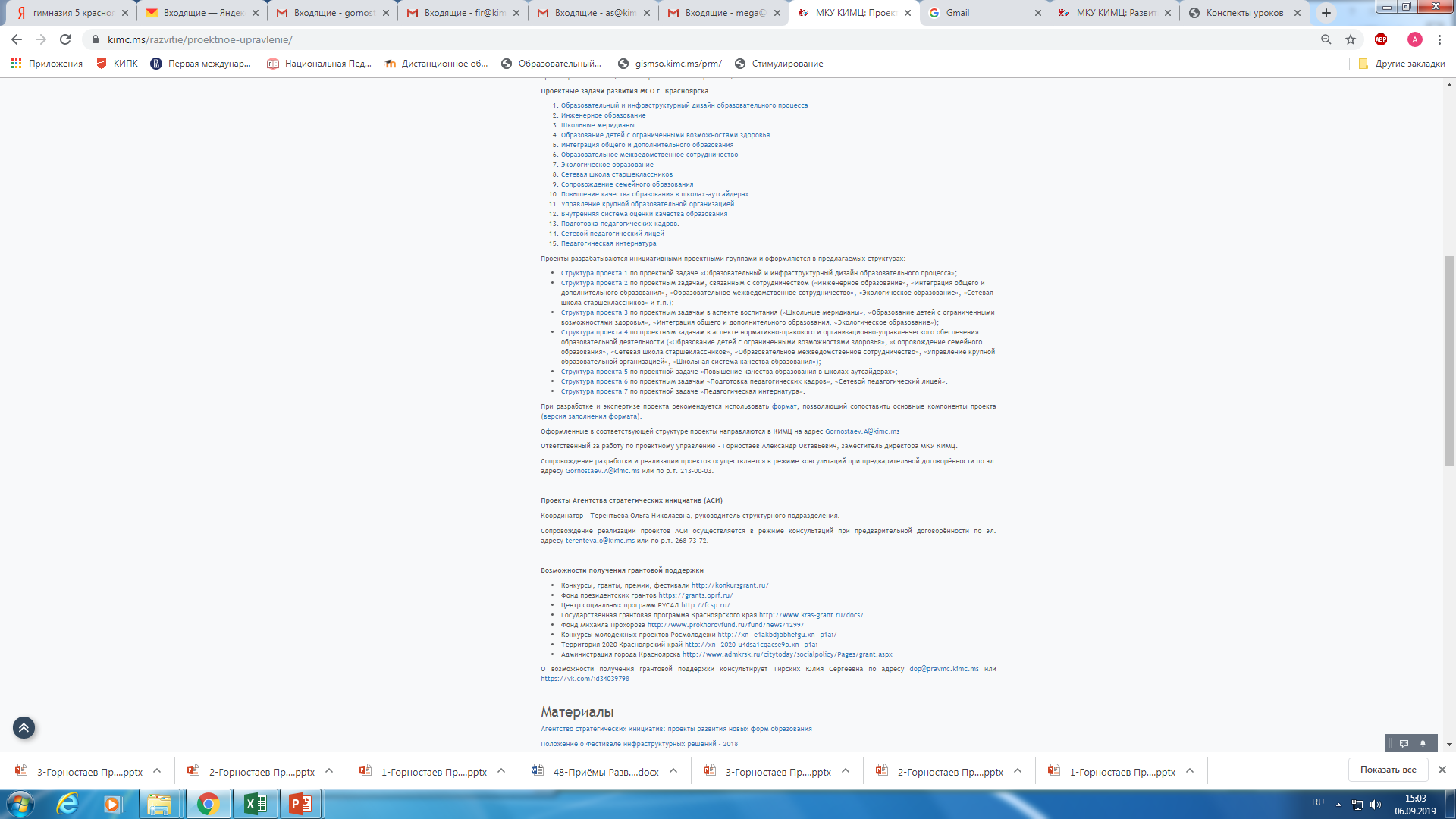 Рефлексивно-аналитический семинар заместителей директоров по УВР 10-11.09.2019
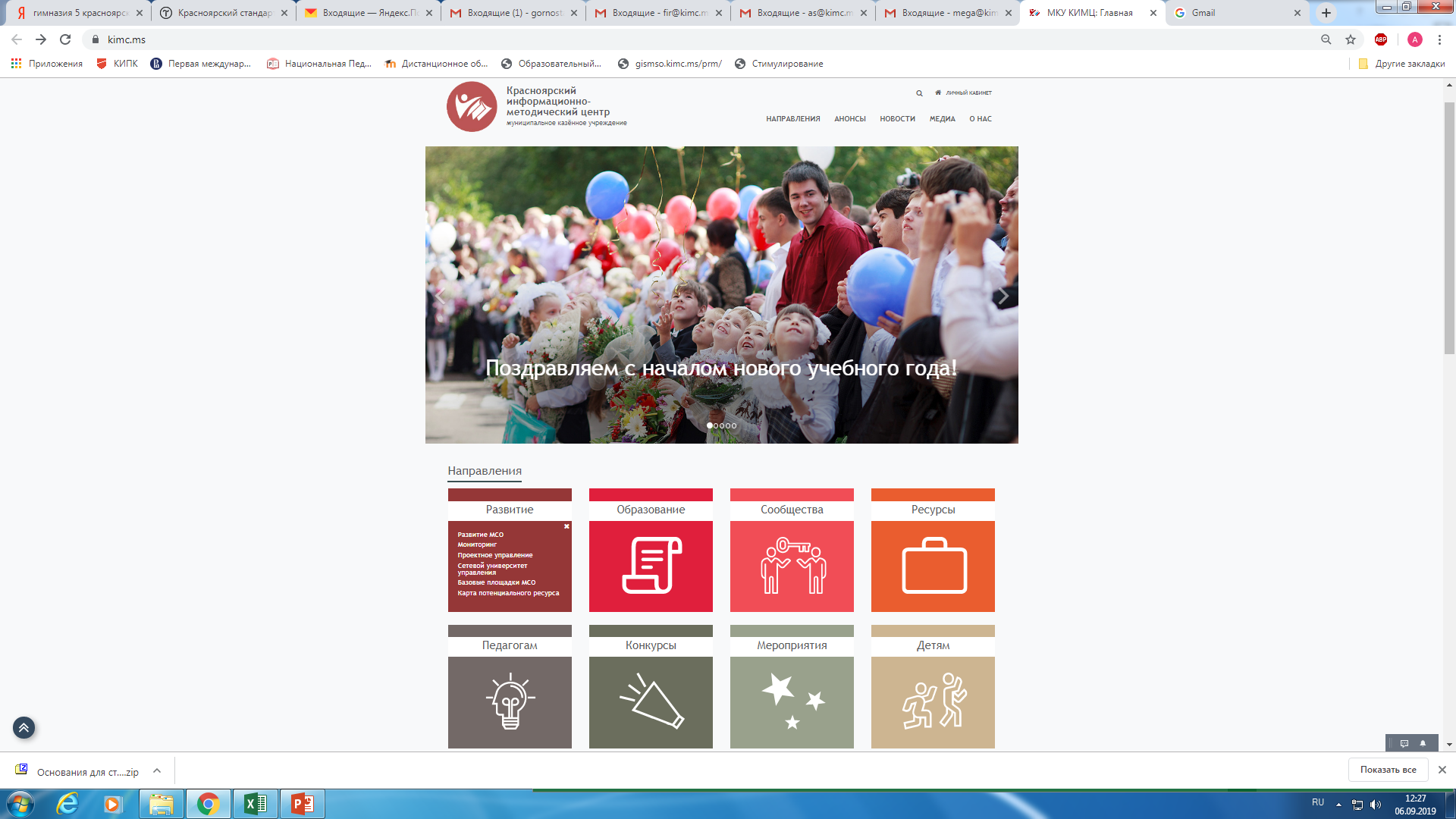 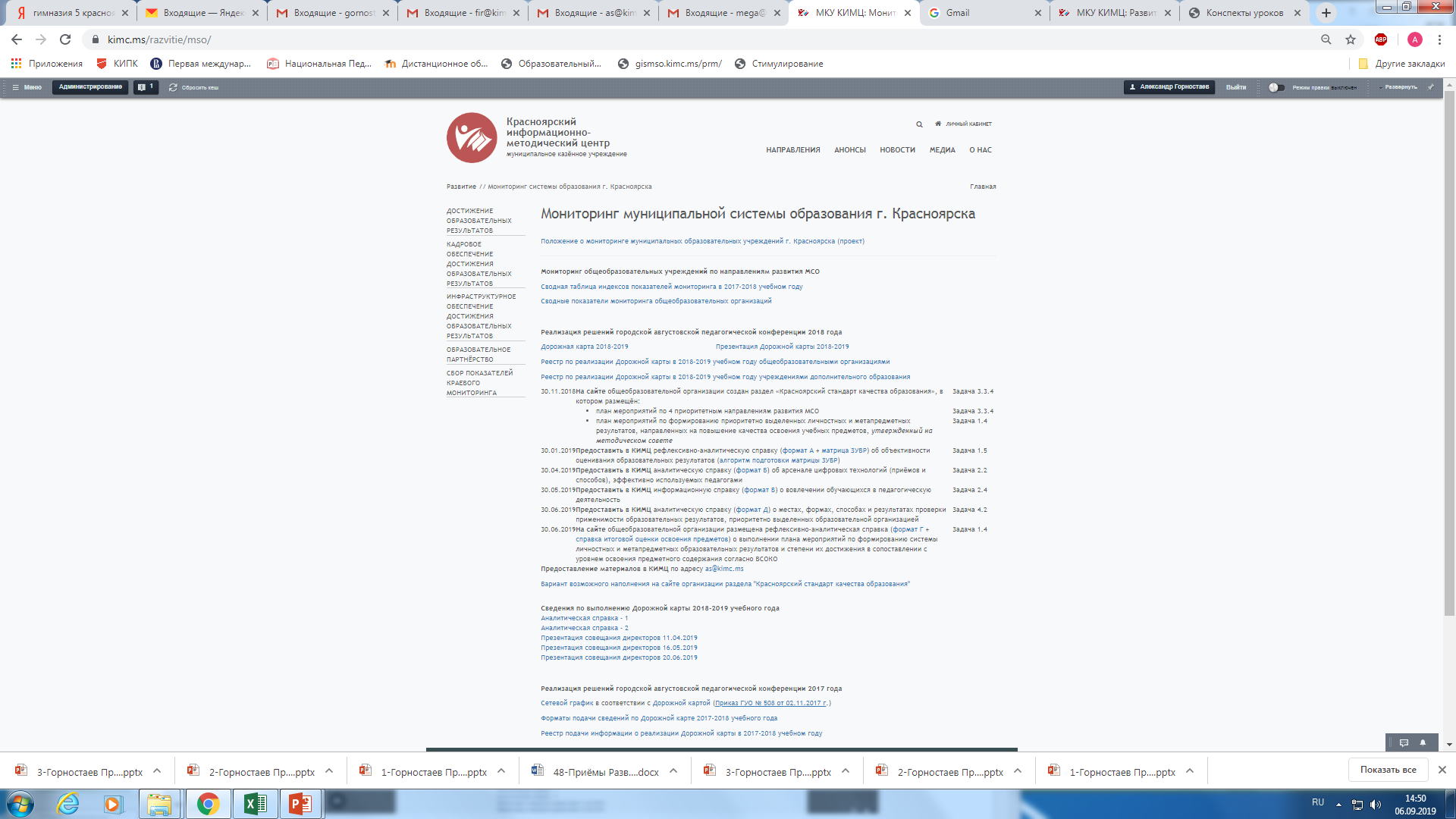 Рефлексивно-аналитический семинар заместителей директоров по УВР 10-11.09.2019
Реестр по реализации Дорожной карты в 2018-2019 учебном году общеобразовательными организациями
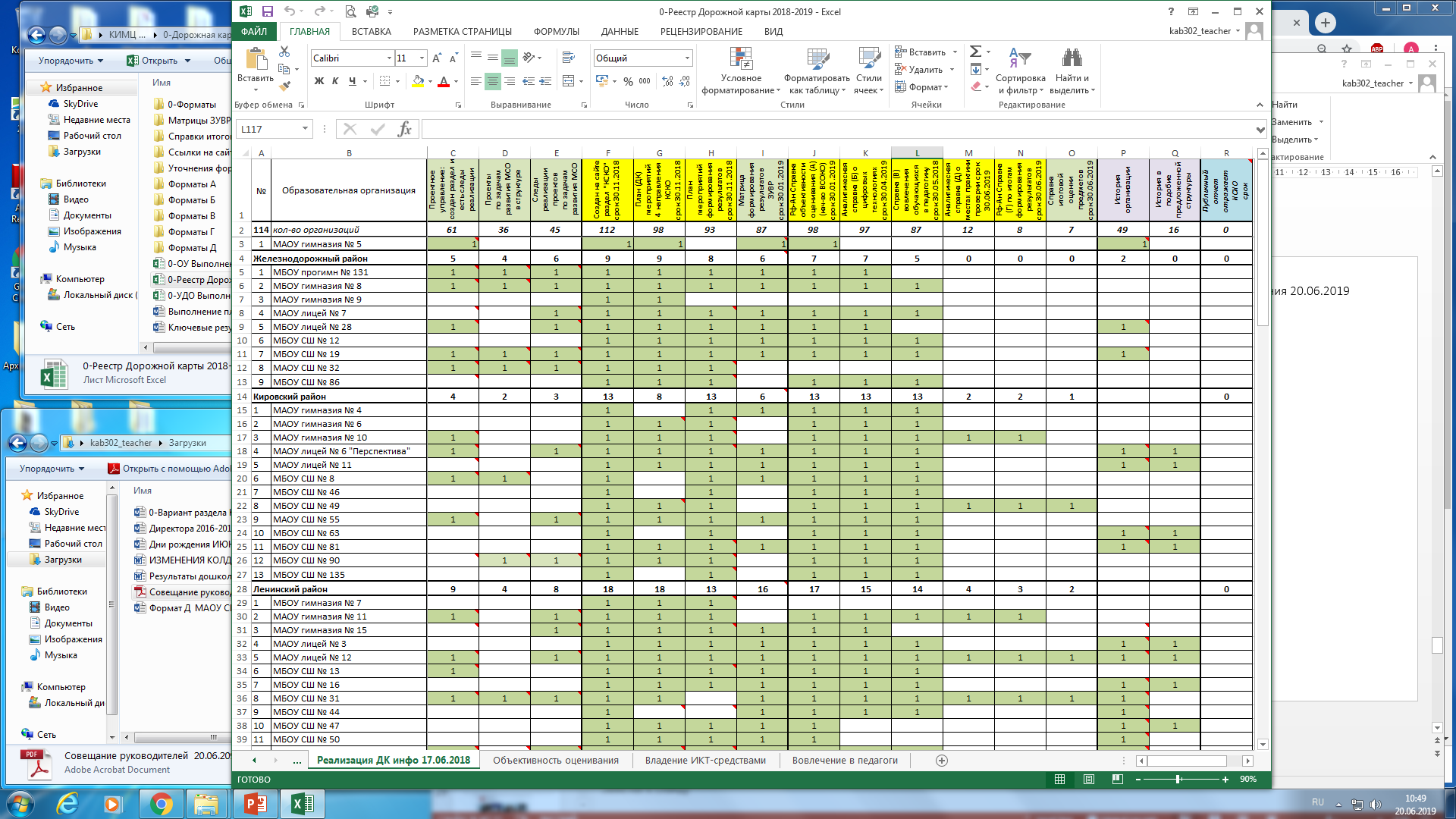 Рефлексивно-аналитический семинар заместителей директоров по УВР 10-11.09.2019
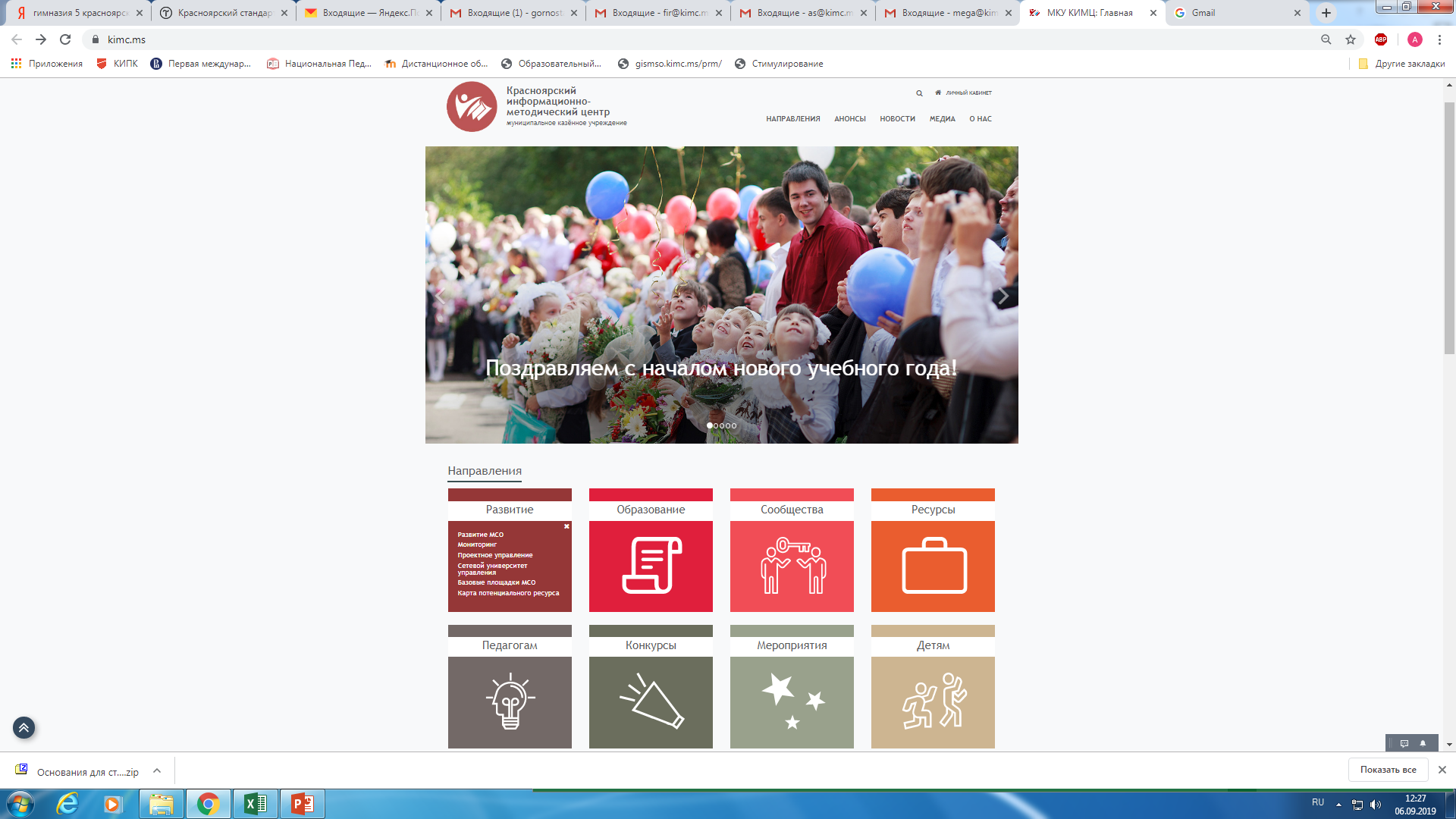 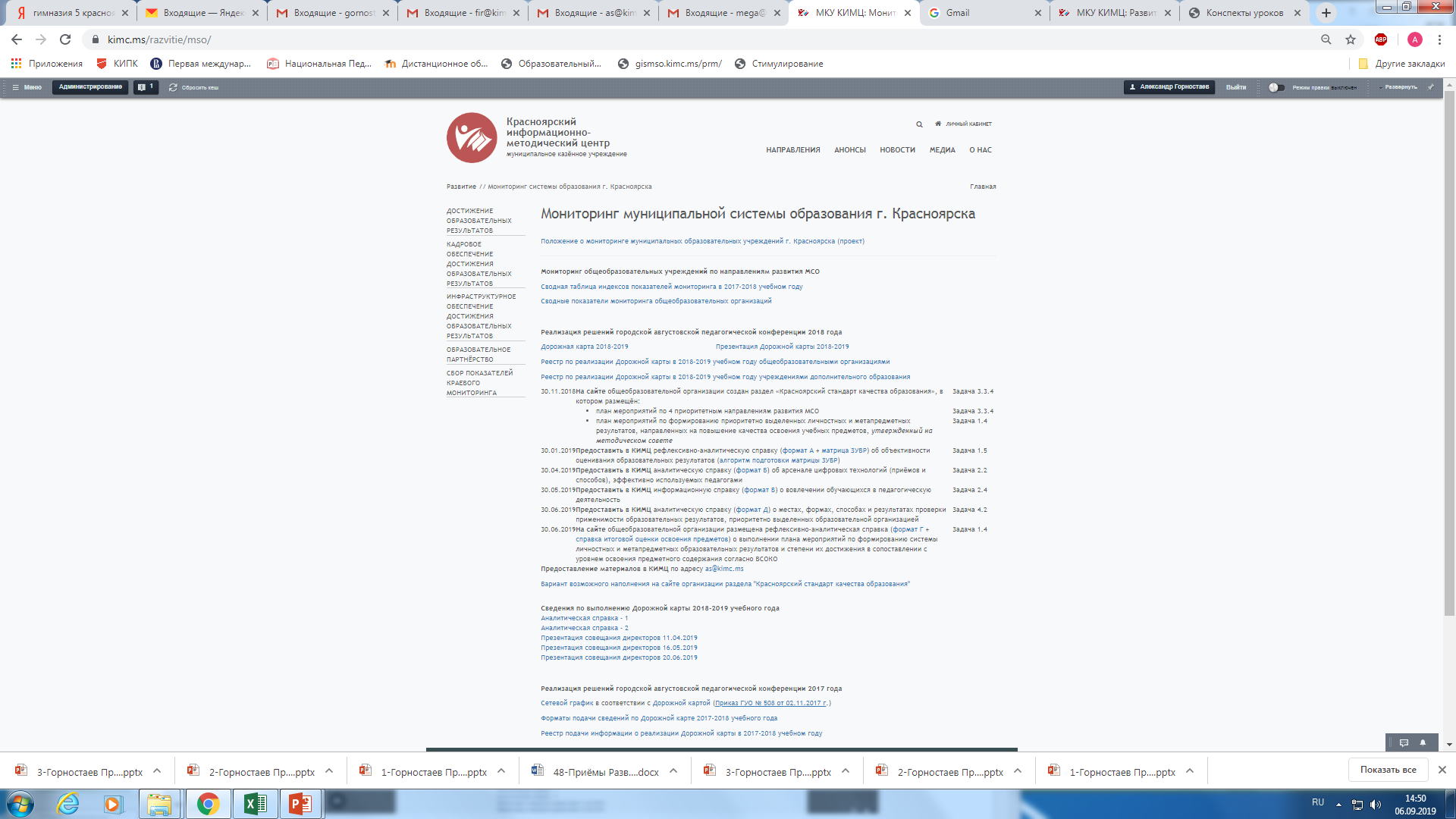 Вариант возможного наполнения на сайте организации раздела "Красноярский стандарт качества образования"
Рефлексивно-аналитический семинар заместителей директоров по УВР 10-11.09.2019
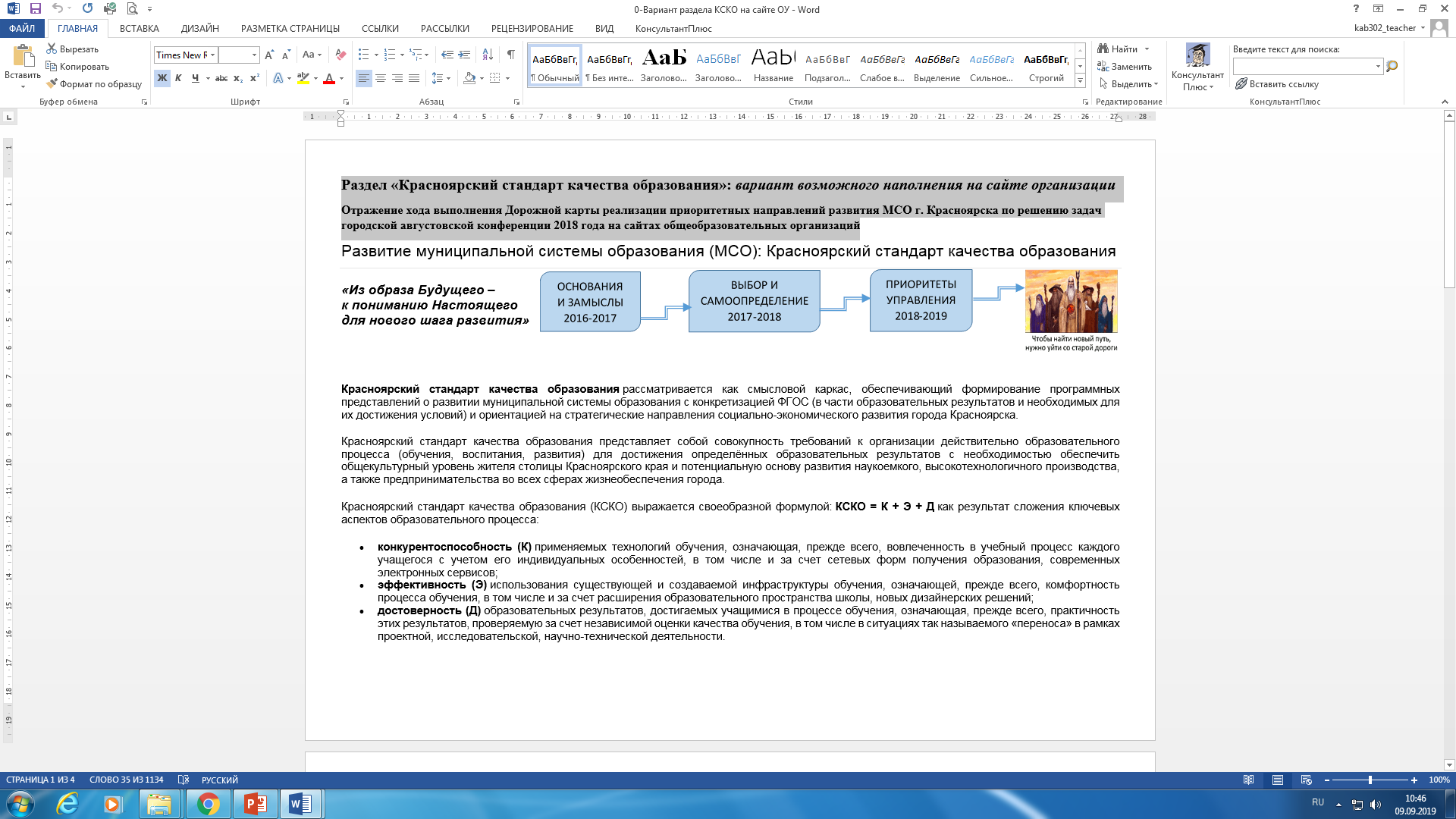 Рефлексивно-аналитический семинар заместителей директоров по УВР 10-11.09.2019
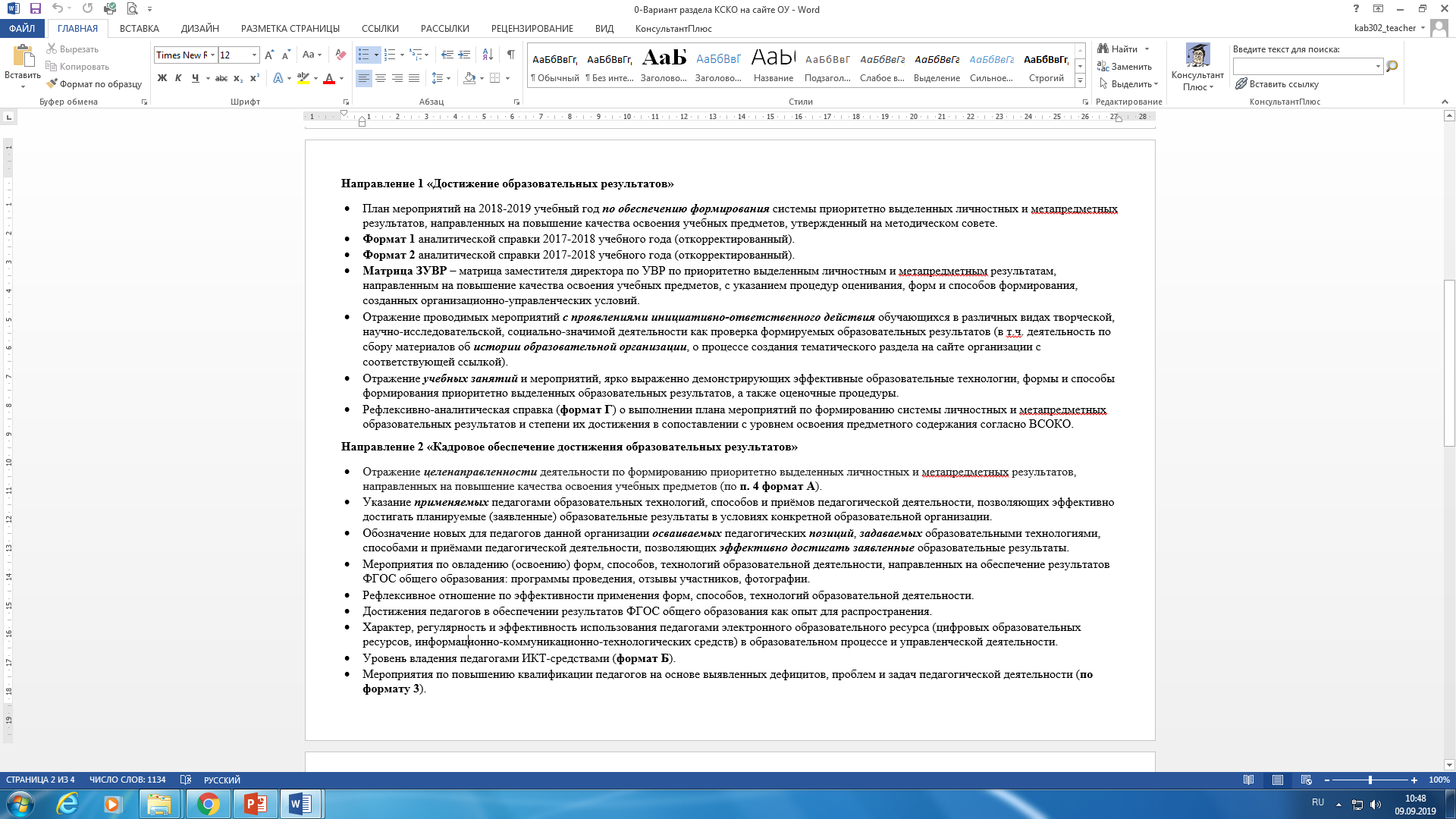 Рефлексивно-аналитический семинар заместителей директоров по УВР 10-11.09.2019
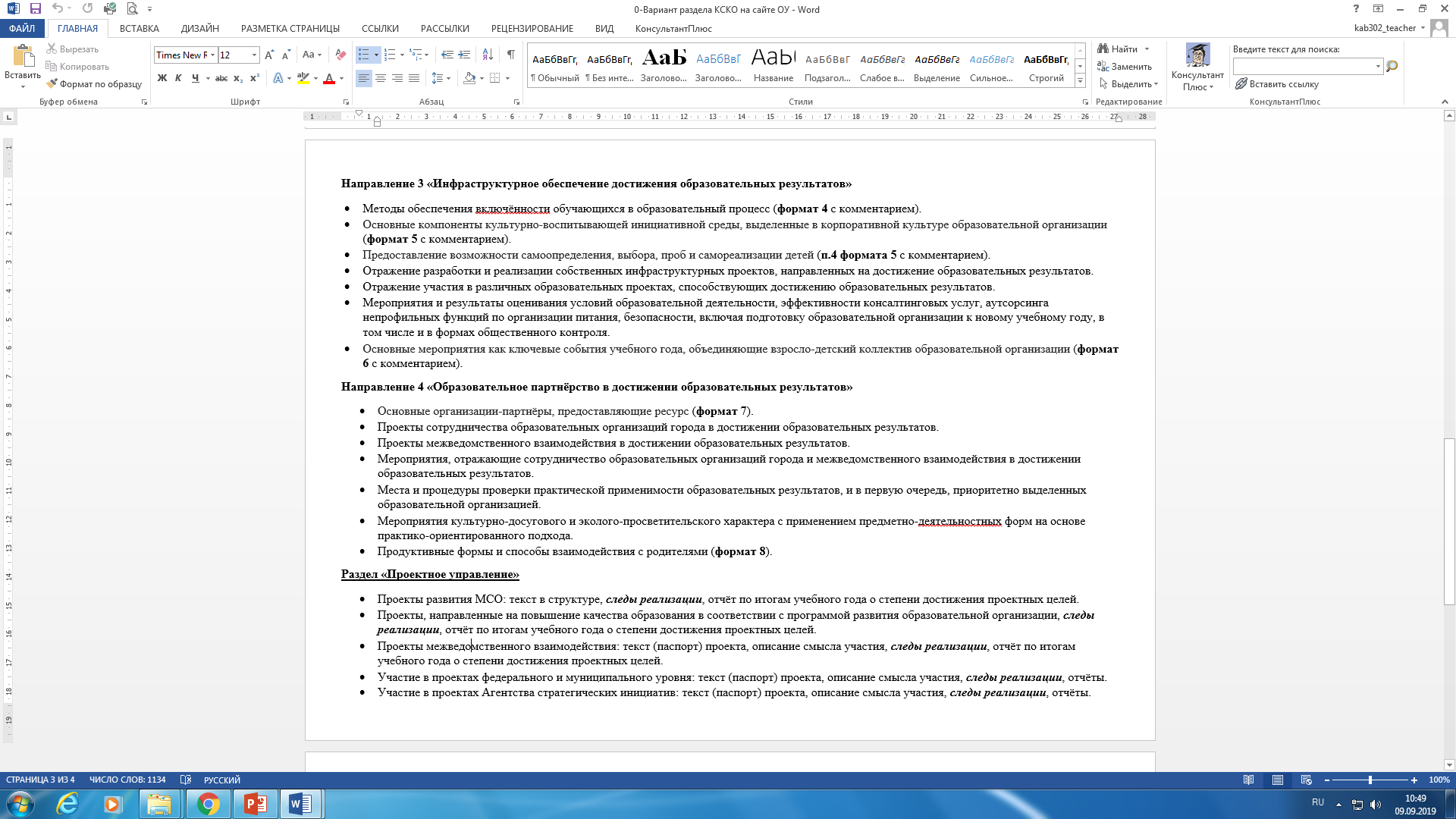 Рефлексивно-аналитический семинар заместителей директоров по УВР 10-11.09.2019
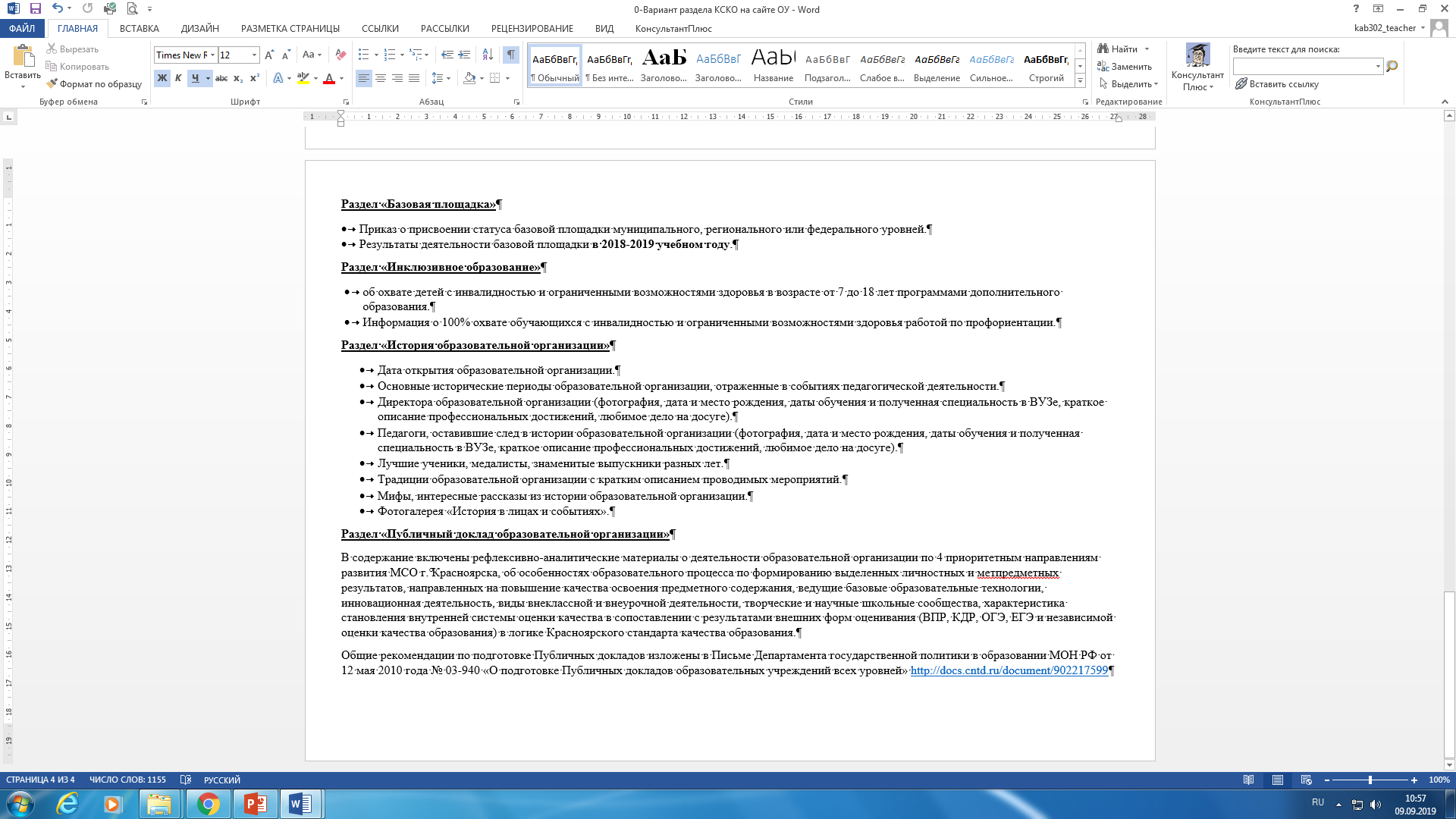 Рефлексивно-аналитический семинар заместителей директоров по УВР 10-11.09.2019
Задачи на ближайший период 2019-2020 учебного года
Уточнить (скорректировать) приоритетно формируемую систему личностных качеств (не более 3-х) и общих универсальных умений (не более 3-х), обеспечивающих повышение качества освоения предметного содержания на каждой ступени образования.			Срок 15 ноября 2019 г.
Выделить на каждой ступени образования эффективные формы и способы образовательной деятельности, направленные на формирование приоритетно выделенных образовательных результатов. 								Срок 15 ноября 2019 г.
Выделить на каждой ступени образования деятельностные технологии обучения, системно применяемые или осваиваемые в образовательной организации для обеспечения индивидуализации и включённости каждого школьника в учебный процесс.     Срок 10 декабря 2019 г.
Провести рефлексивно-аналитические семинары по ВСОКО и объективности оценивания результатов обучения.				  			      (ноябрь 2019, январь, апрель 2020)
Выявлять образовательные дефициты педагогов во владении цифровыми технологиями для обеспечения образовательного процесса и создать условия для освоения необходимых умений.										     (октябрь 2019 - июнь 2020)
Активизировать выявление обучающихся, склонных к педагогической деятельности, с организацией различных форм их подготовки к профессии педагога при использовании ресурса образовательной организации.							     (октябрь 2019 - июнь 2020)
Рефлексивно-аналитический семинар заместителей директоров по УВР 10-11.09.2019
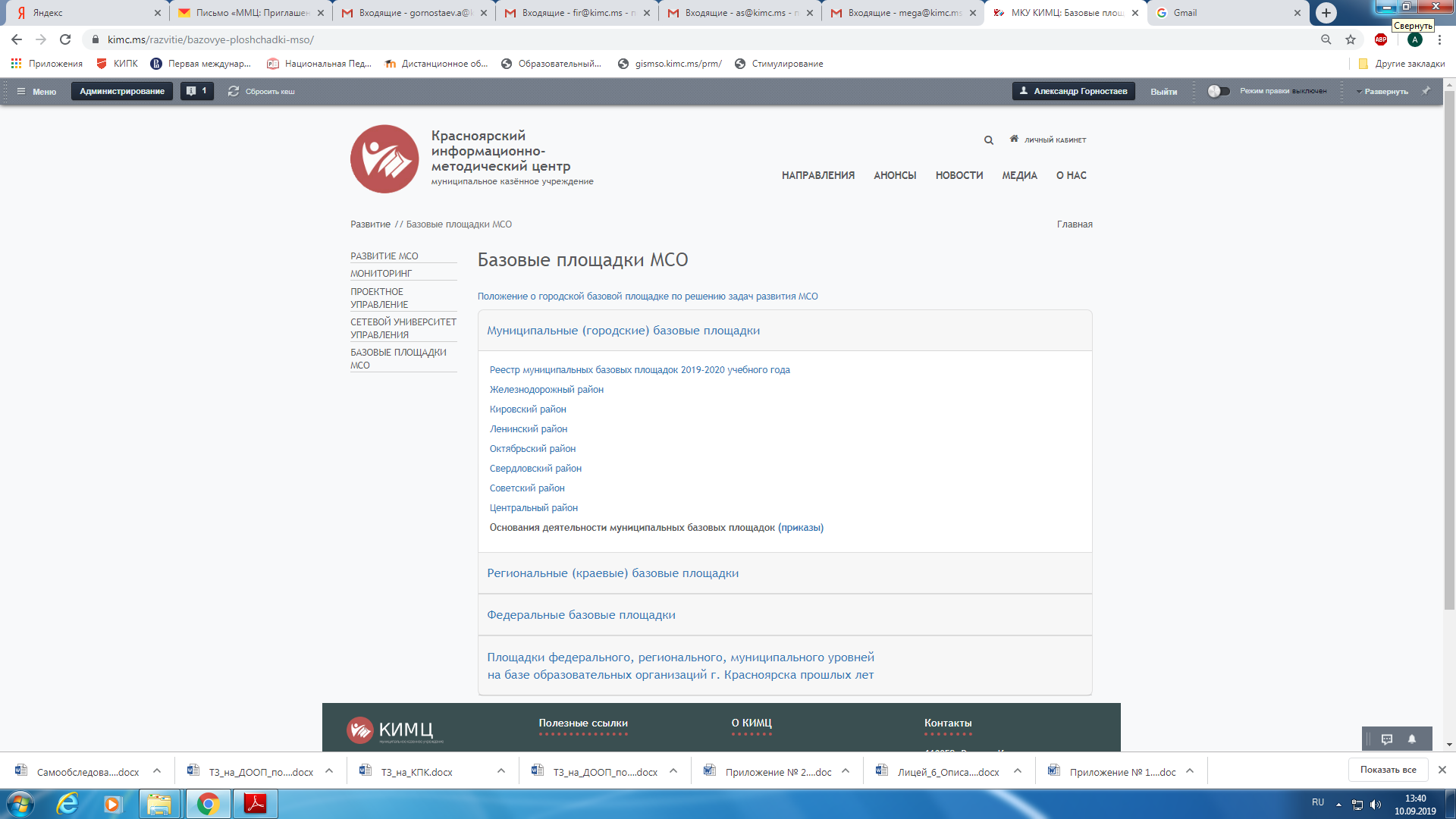 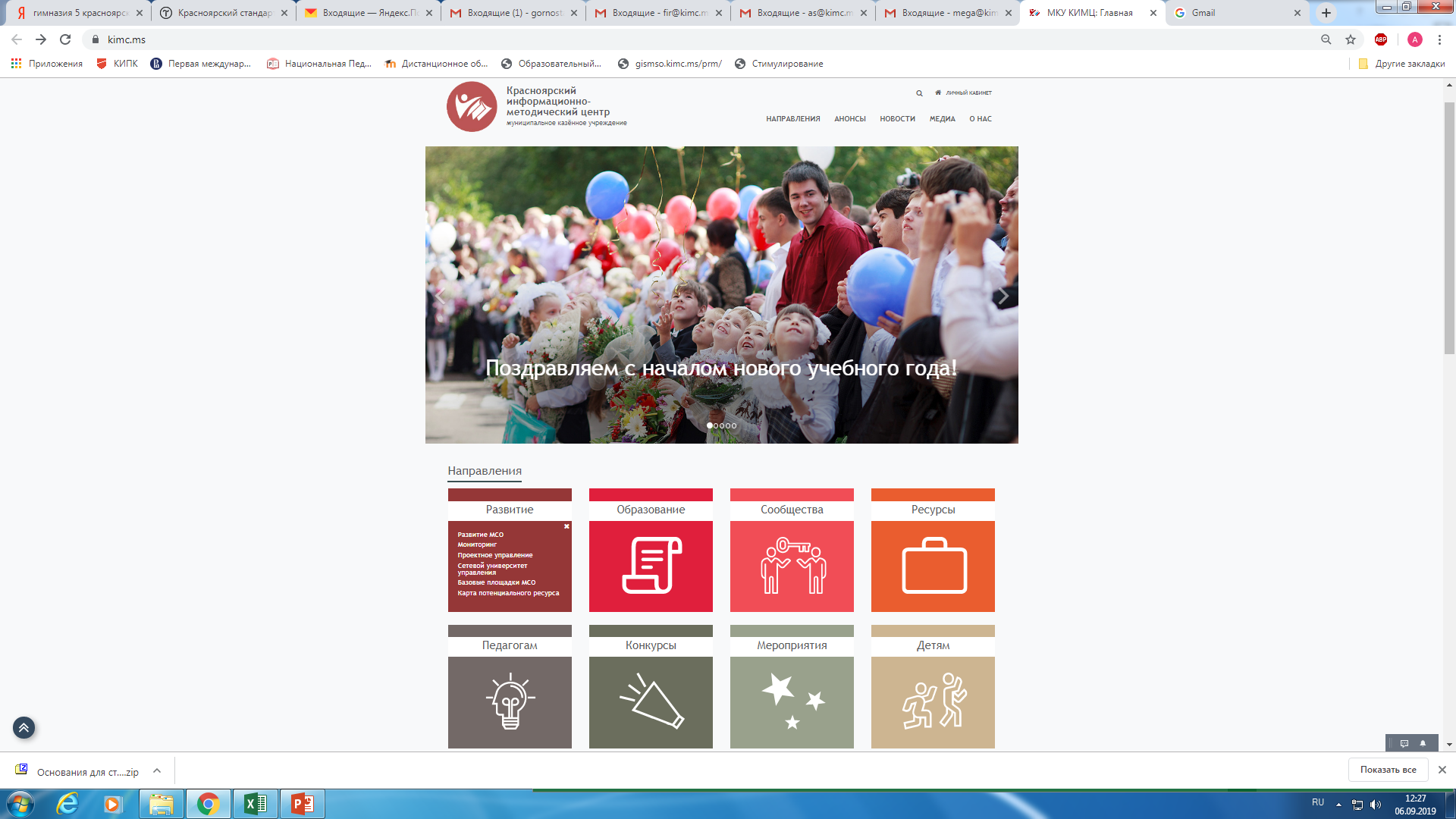 Рефлексивно-аналитический семинар заместителей директоров по УВР 10-11.09.2019
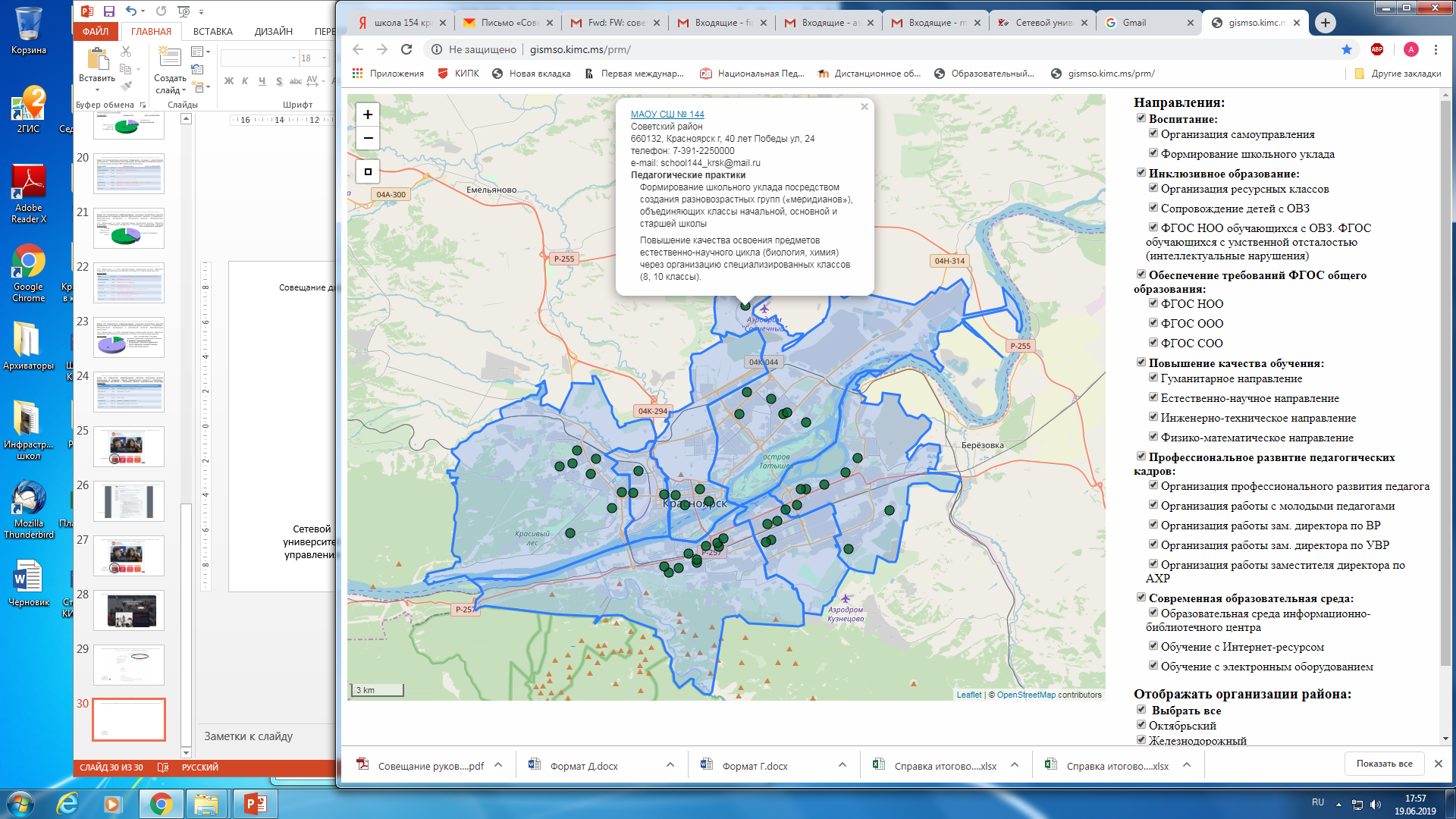 Карта потенциального ресурса

Сацук Ольга Ивановна, руководительцентра методического сопровождения развития МСО
Рефлексивно-аналитический семинар заместителей директоров по УВР 10-11.09.2019
Предложения по работе с потенциальным ресурсом МСО на 2019-2020 учебный год
Проект Повышение качества образования в школах-аутсайдерах
Муниципальная базовая площадка экспериментального типа
Математика 10-11 класс (высокие и низкие показатели)
Рефлексивно-аналитический семинар заместителей директоров по УВР 10-11.09.2019
Предложения по работе с потенциальным ресурсом МСО на 2019-2020 учебный год
Проект Повышение качества образования в школах-аутсайдерах
Муниципальная базовая площадка экспериментального типа
Русский язык 10-11 класс (высокие и низкие показатели)
Рефлексивно-аналитический семинар заместителей директоров по УВР 10-11.09.2019
Предложения по работе с потенциальным ресурсом МСО на 2019-2020 учебный год
Проблема. Аналитические компетенции не позволяют осуществлять мониторинг формирования метапредметных умений, отсутствие инструментария.
Рефлексивно-аналитический семинар заместителей директоров по УВР 10-11.09.2019
Предложения по работе с потенциальным ресурсом МСО на 2019-2020 учебный год
Проект Подготовка педагогических кадров
Муниципальная базовая площадка стажировочного типа МАОУ СШ № 151
Стажировка молодых педагогов начальной школы 
Образовательная система Д.Б. Эльконина – В.В. Давыдова (ФГОС НОО)
Запрос: Лицей № 2, Лицей № 6. СШ № 31, 55, 93, 149
Заявительный характер
Рефлексивно-аналитический семинар заместителей директоров по УВР 10-11.09.2019
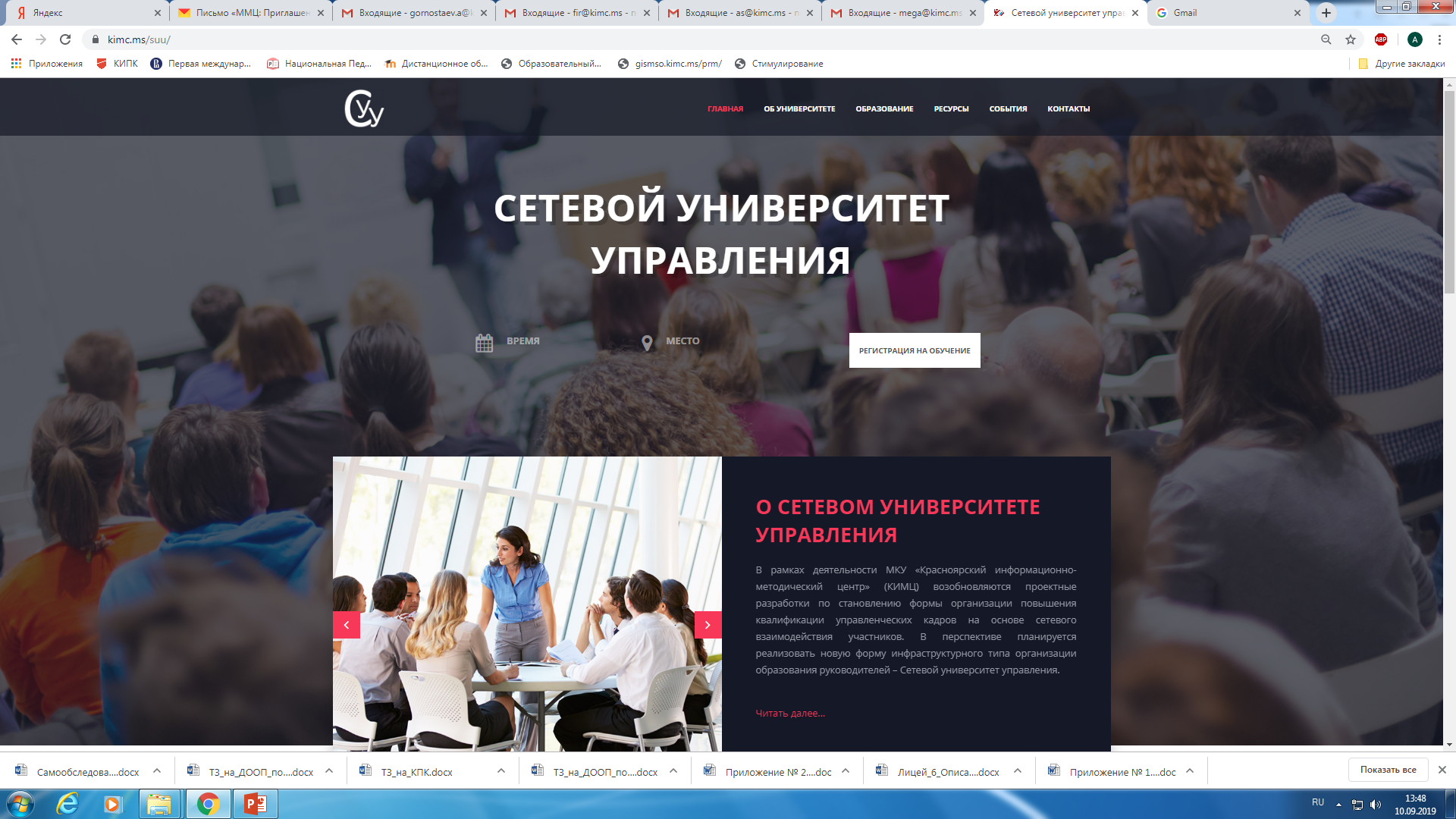 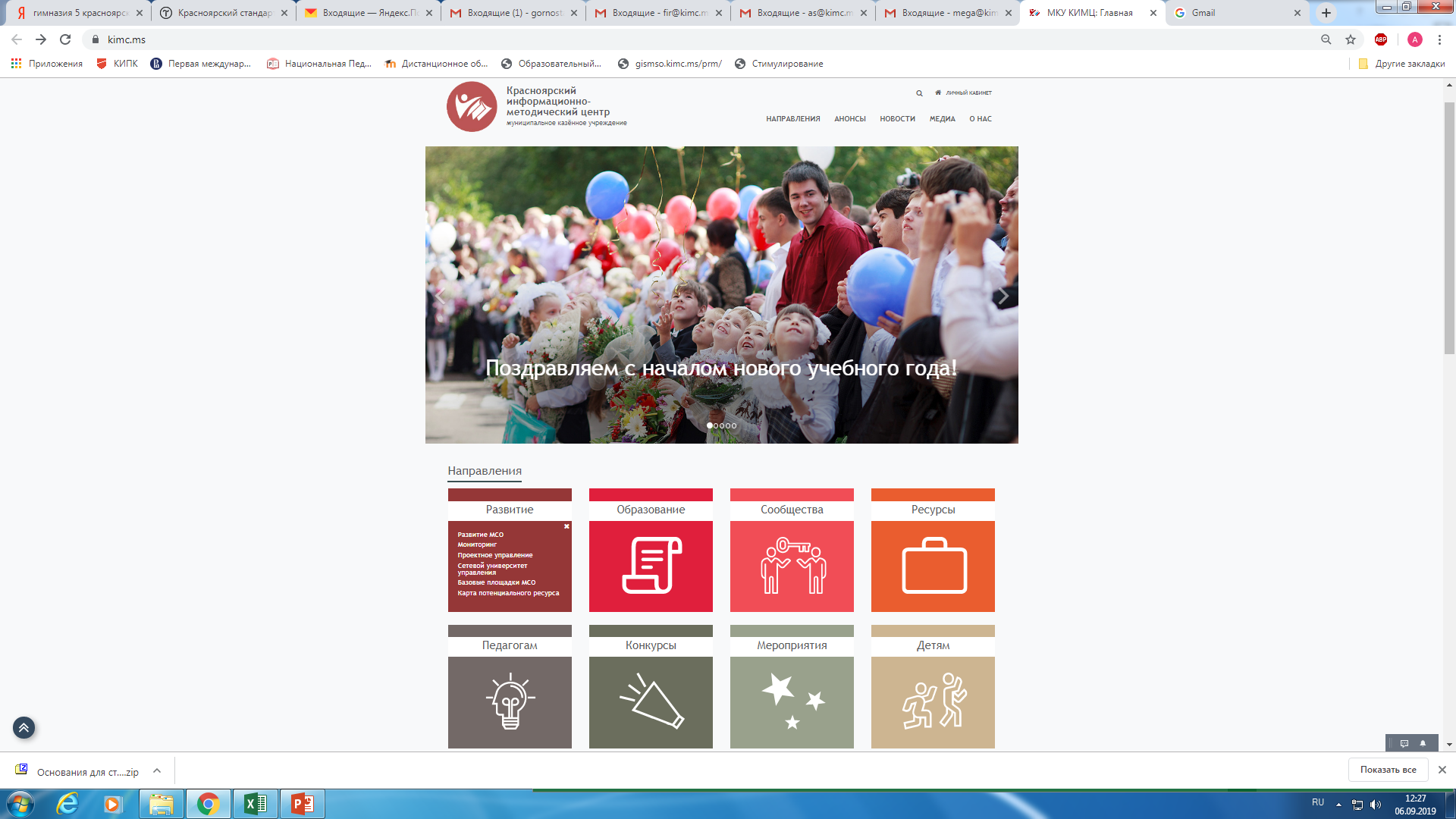 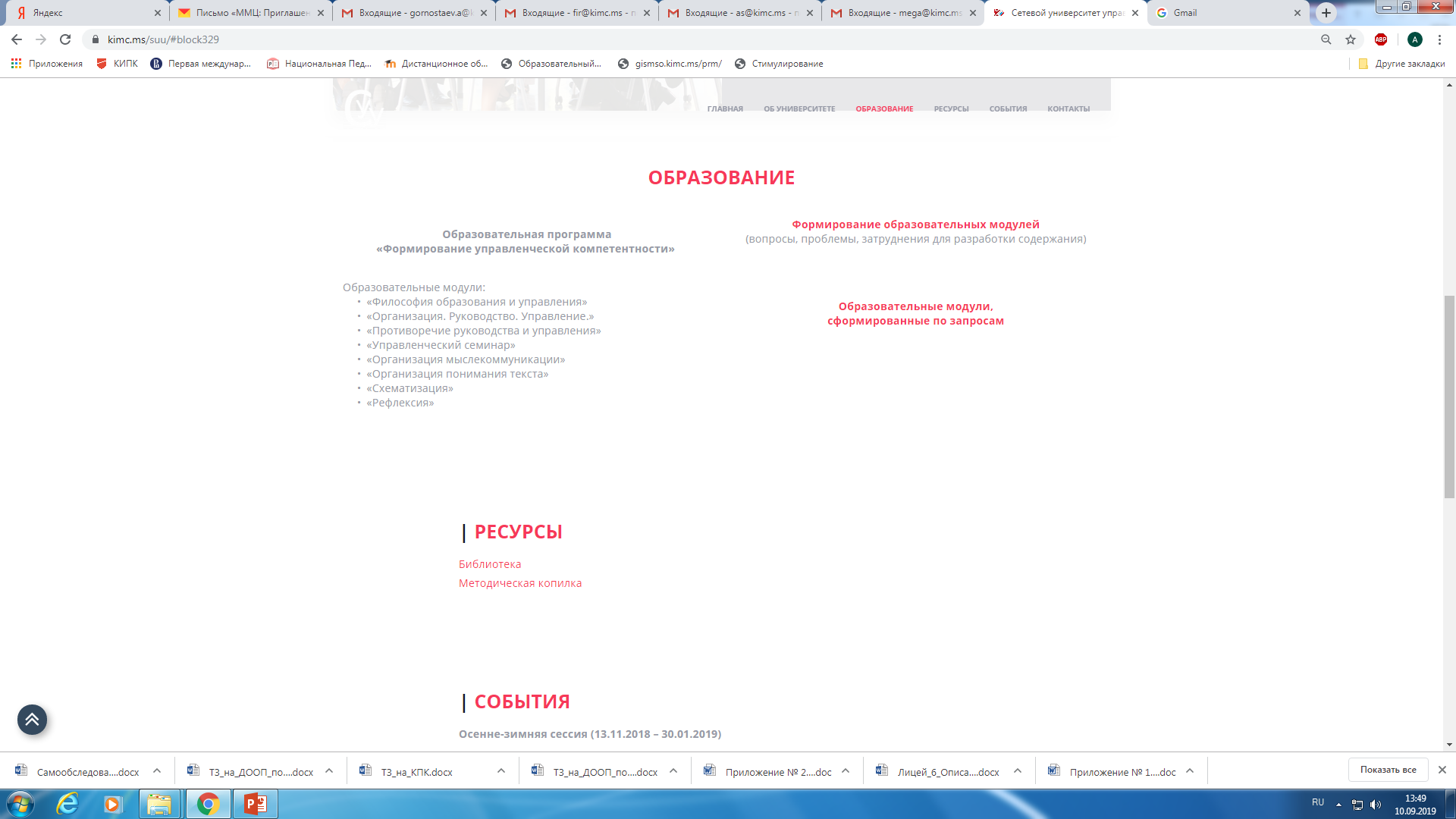 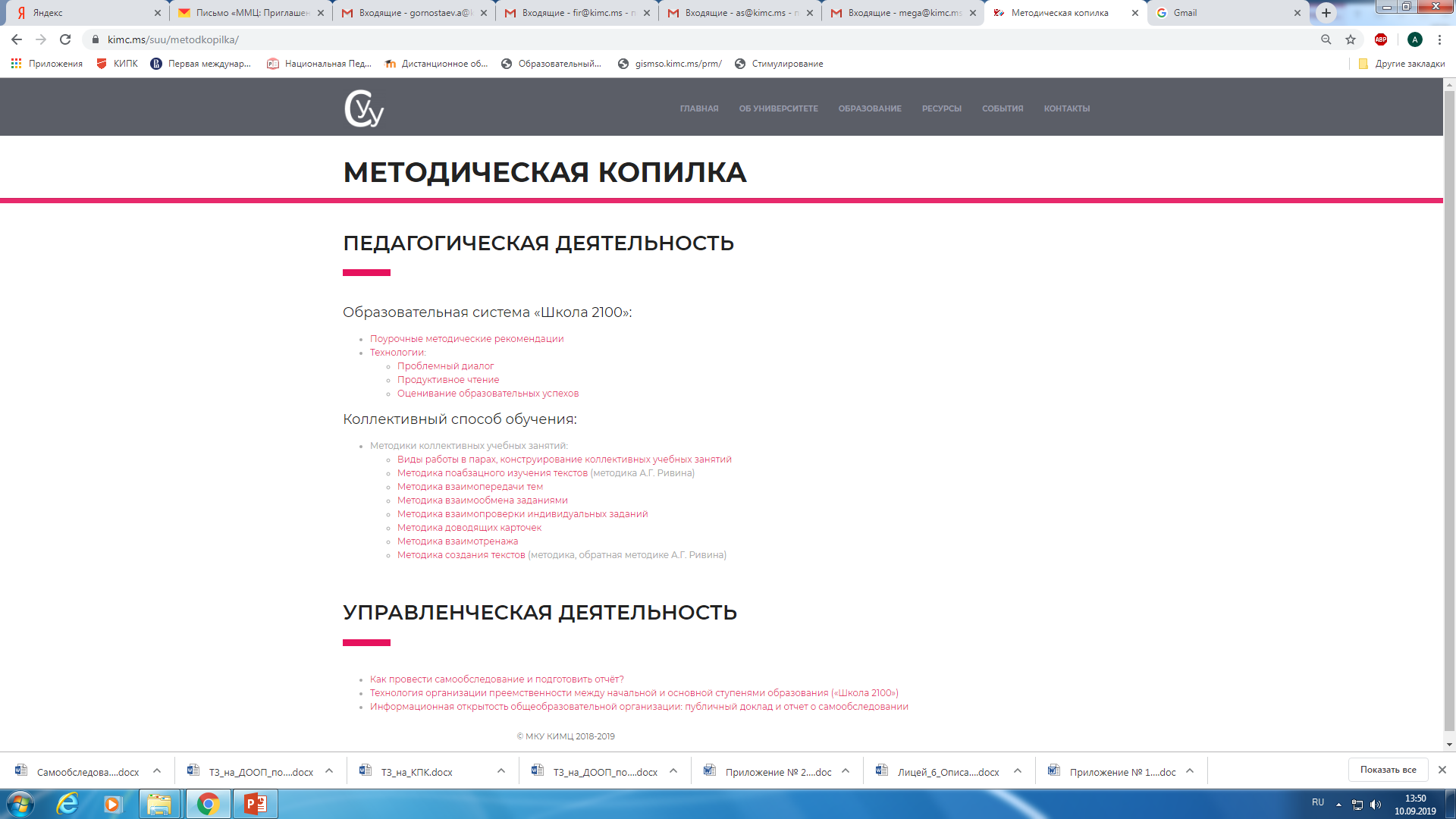